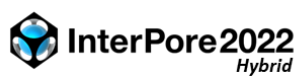 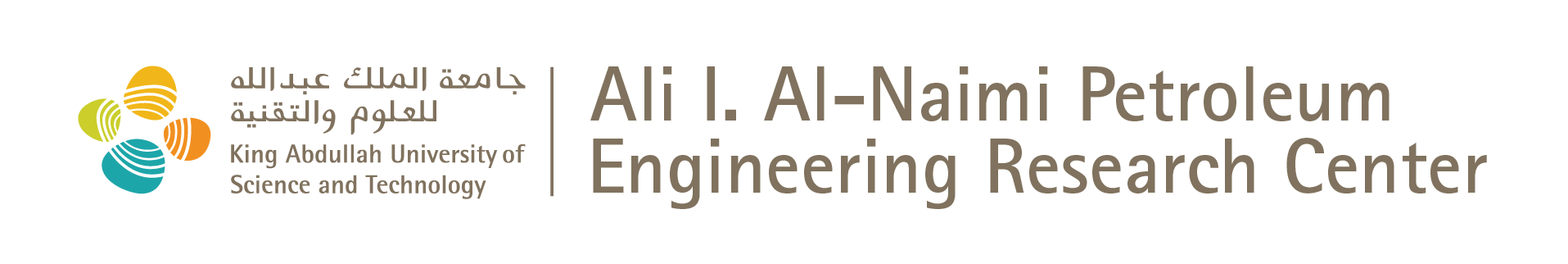 A Hybrid Multiscale Pore Network Modeling Method Applied to Complex Carbonate Rocks
Gwenole Tallec
May 2022
1
InterPore 2022 | A Hybrid Multiscale Pore Network Modeling Method Applied to Complex Carbonate Rocks
Co-authors
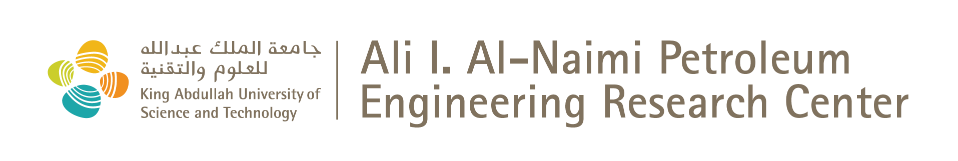 Viswasanthi Chandra
Research scientist,  King Abdullah University of Science and Technology
Viswasanthi.Chandra@kaust.edu.sa
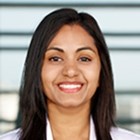 Gwenole Tallec
Product Expert, Thermo Fisher Scientific
Gwenole.Tallec@thermofisher.com
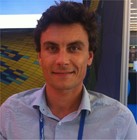 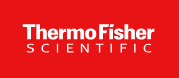 Arsalan Zolfaghari
Product Expert, Thermo Fisher Scientific
Arsalan.Zolfaghari@thermofisher.com
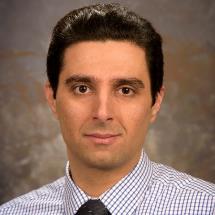 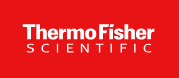 2
InterPore 2022 | A Hybrid Multiscale Pore Network Modeling Method Applied to Complex Carbonate Rocks
Outline
Context
1
Goals
2
Tools
3
Data processing
4
Results
5
Conclusion
6
3
InterPore 2022 | A Hybrid Multiscale Pore Network Modeling Method Applied to Complex Carbonate Rocks
Multiscale imaging
Whole Core
CT
SEM/EDX
Mineralogy
CT
µCT
µCT
FIB/SEM
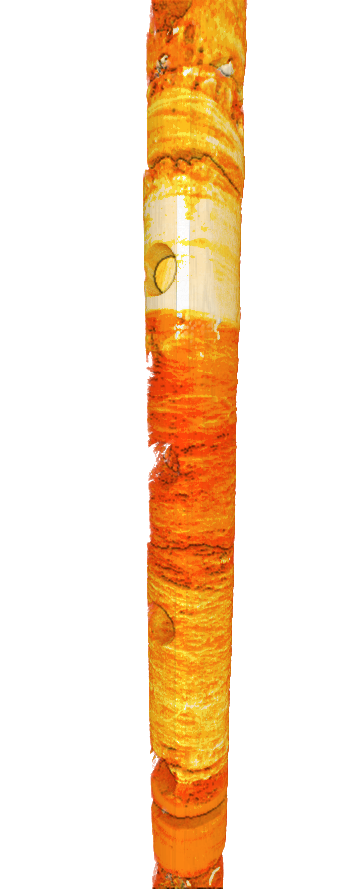 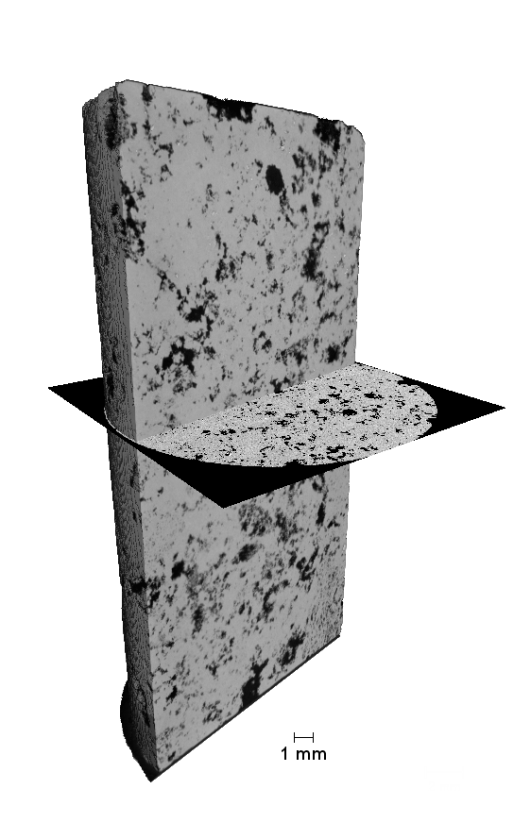 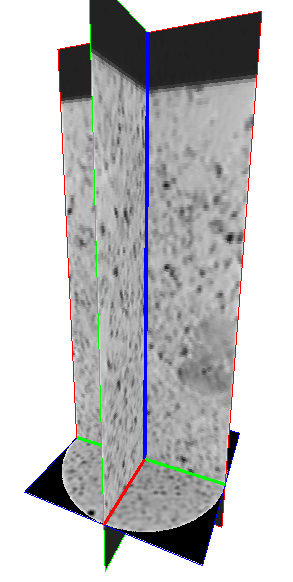 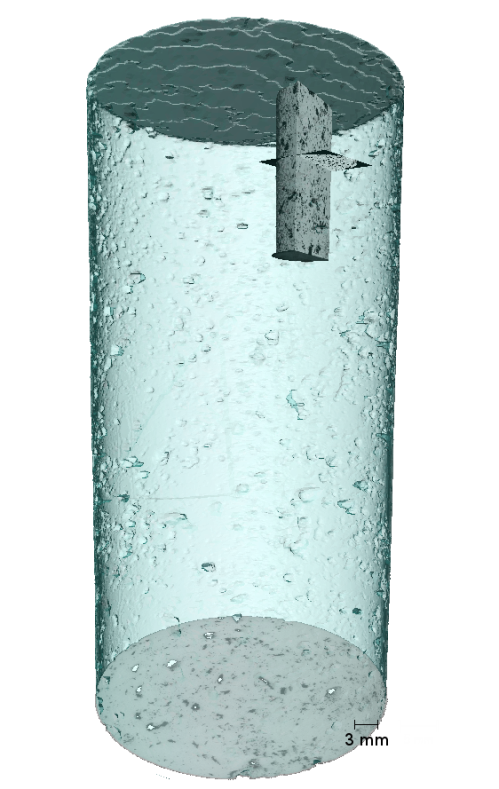 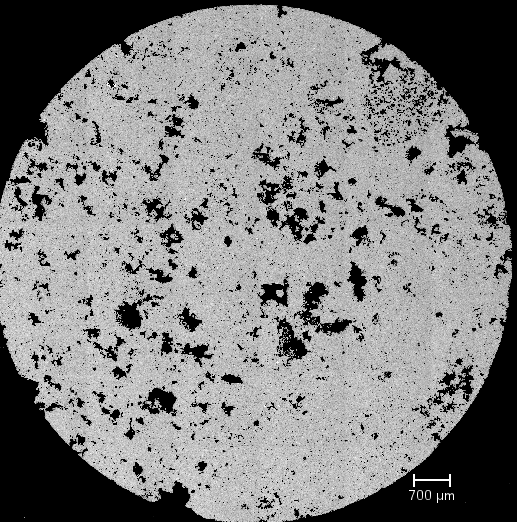 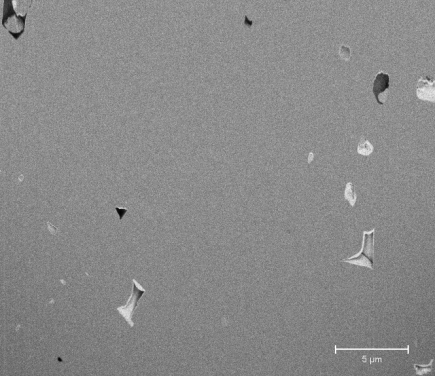 300 µm
50 µm
15 µm
1 µm
250 nm
1 nm
From Core to Pore
[Speaker Notes: Rajouter ROI + Fleches]
Context
Single scale imaging 
Single scale simulation

1 sample – 1 resolution
1 scale Multiphase flow simulation
Multiscale imaging 
Single scale simulation

N samples – N resolution
Upscaling the pore space
1 scale Multiphase flow simulation
Multiscale imaging 
Multi scale simulation

N samples – N resolution
Multiscale Multiphase flow simulation
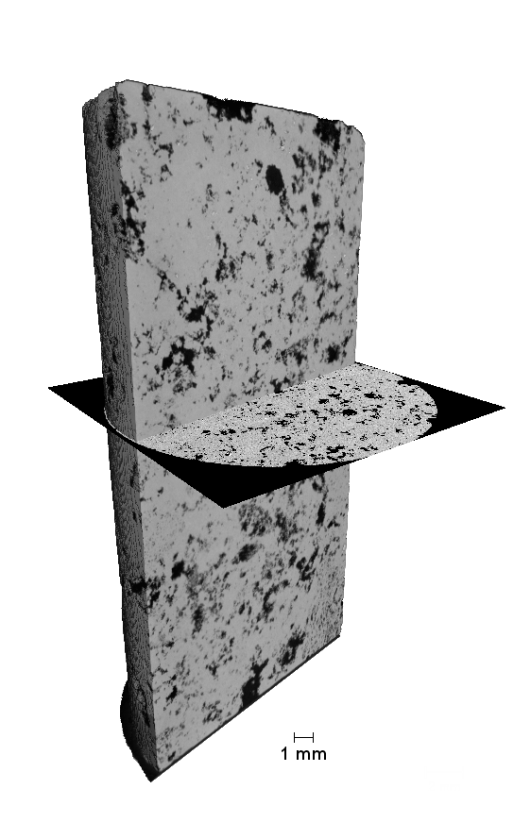 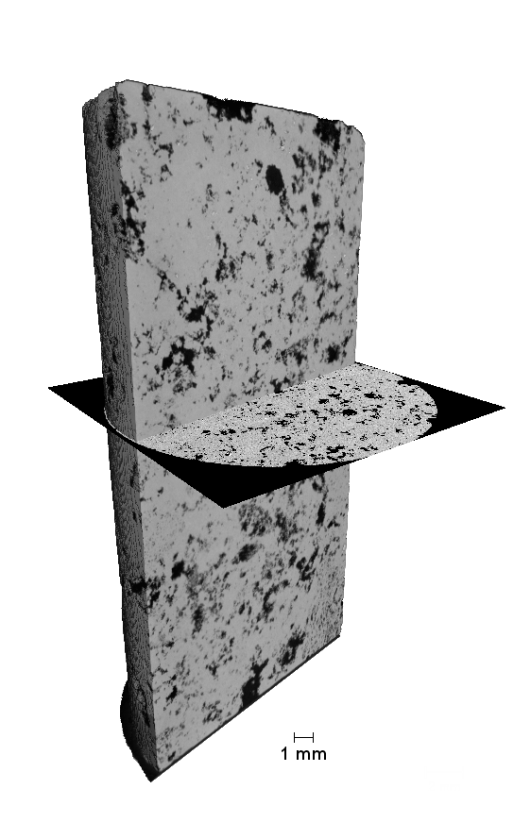 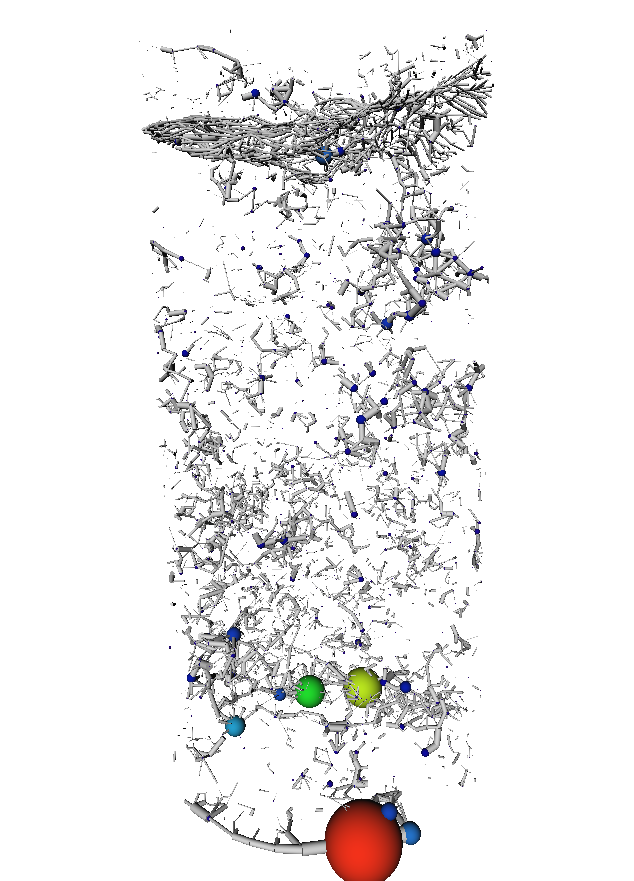 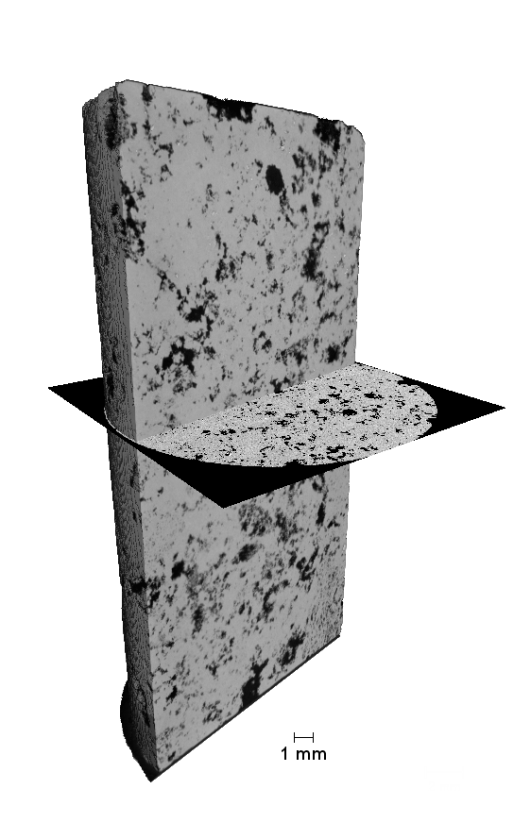 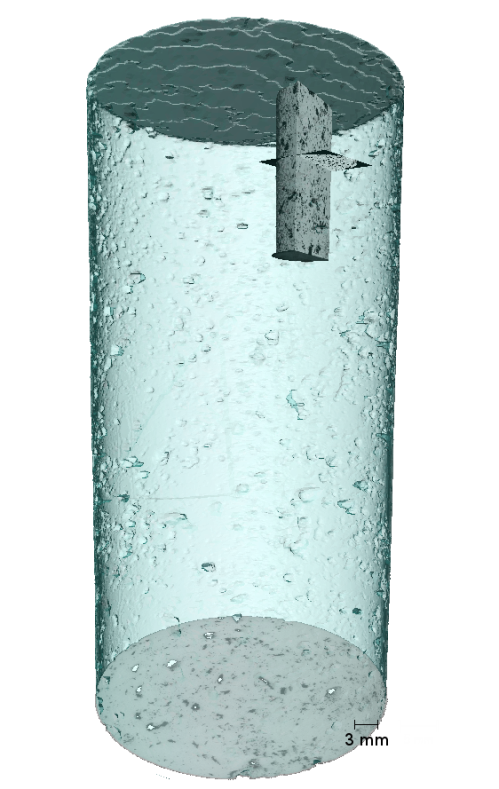 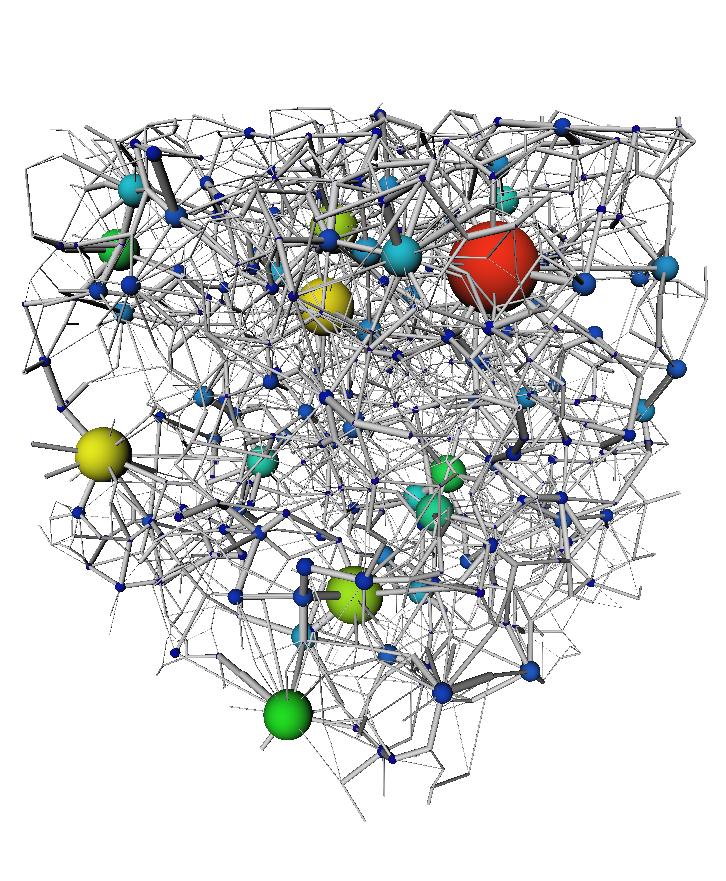 5
InterPore 2022 | A Hybrid Multiscale Pore Network Modeling Method Applied to Complex Carbonate Rocks
Goals
Intrinsic

Accurate modeling of carbonate rocks
Fast simulation of multi-phase flows
Useability

Define a workflow for further studies
Easily replicate the workflow
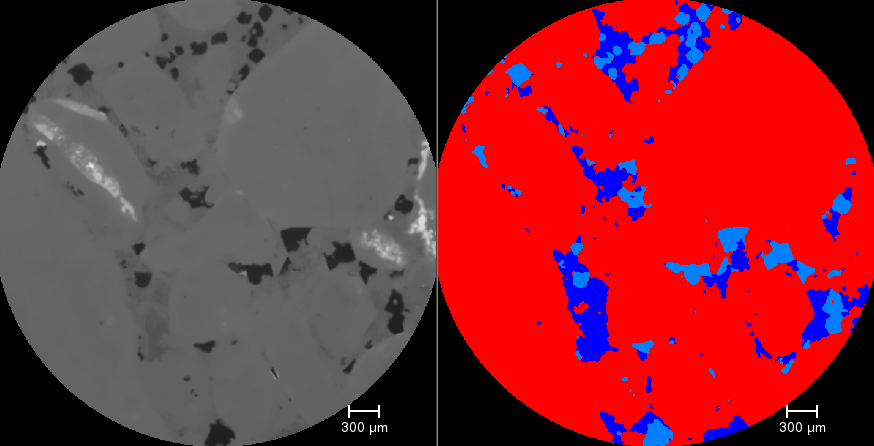 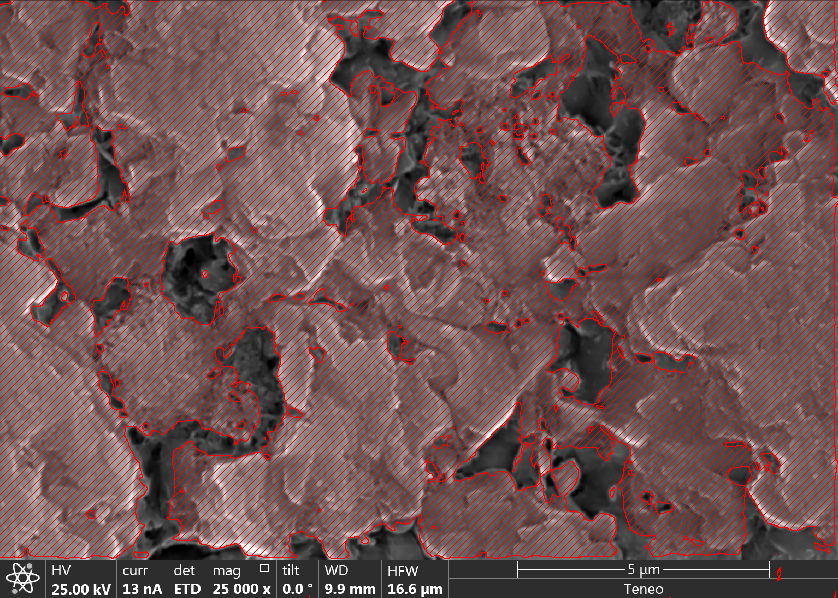 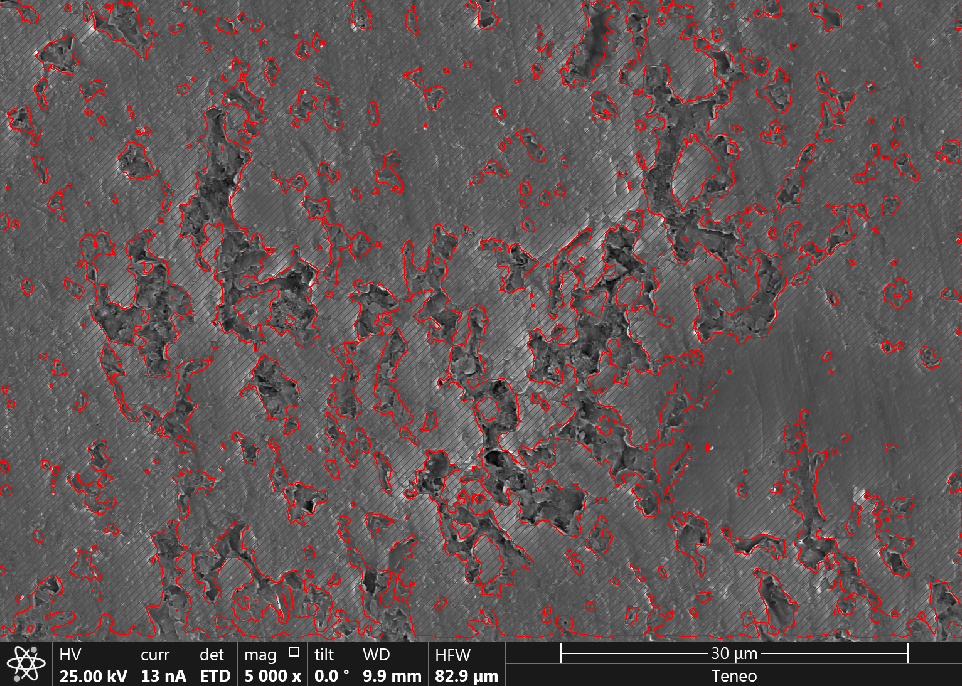 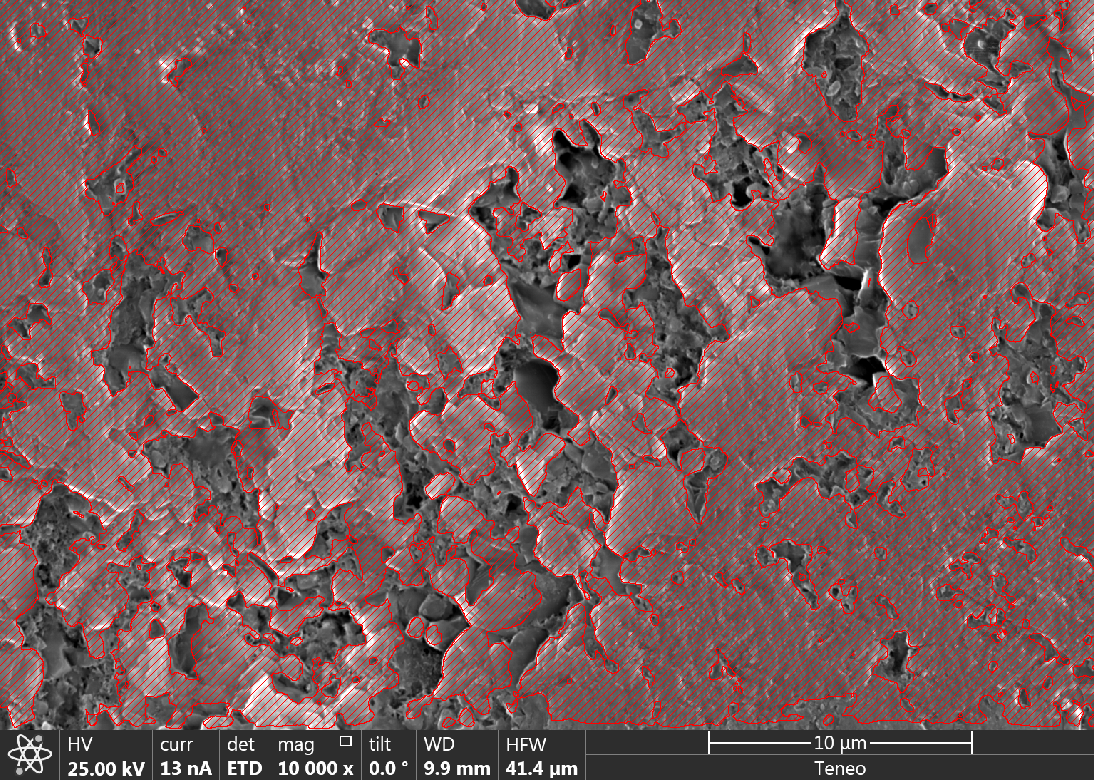 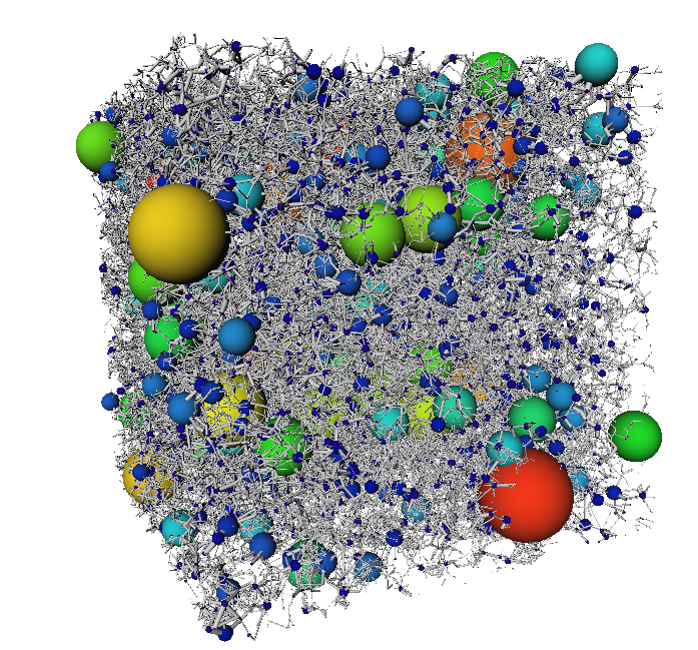 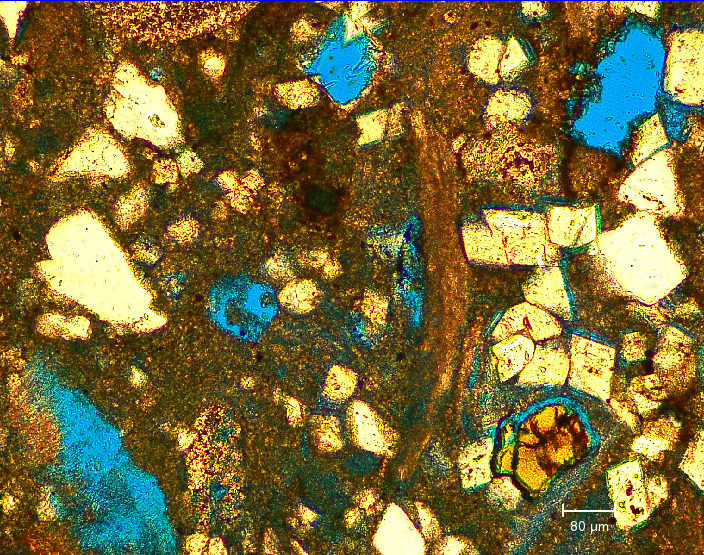 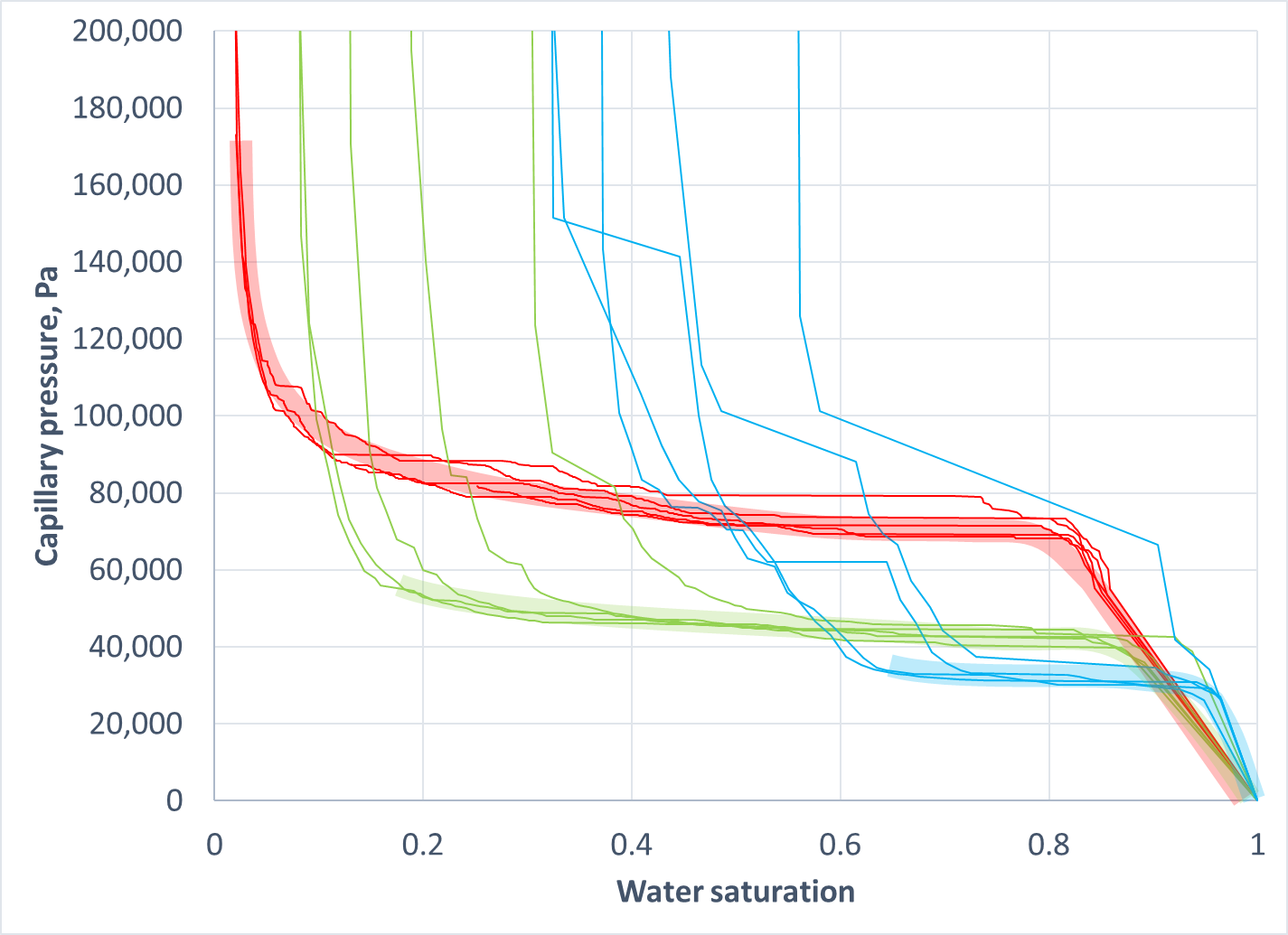 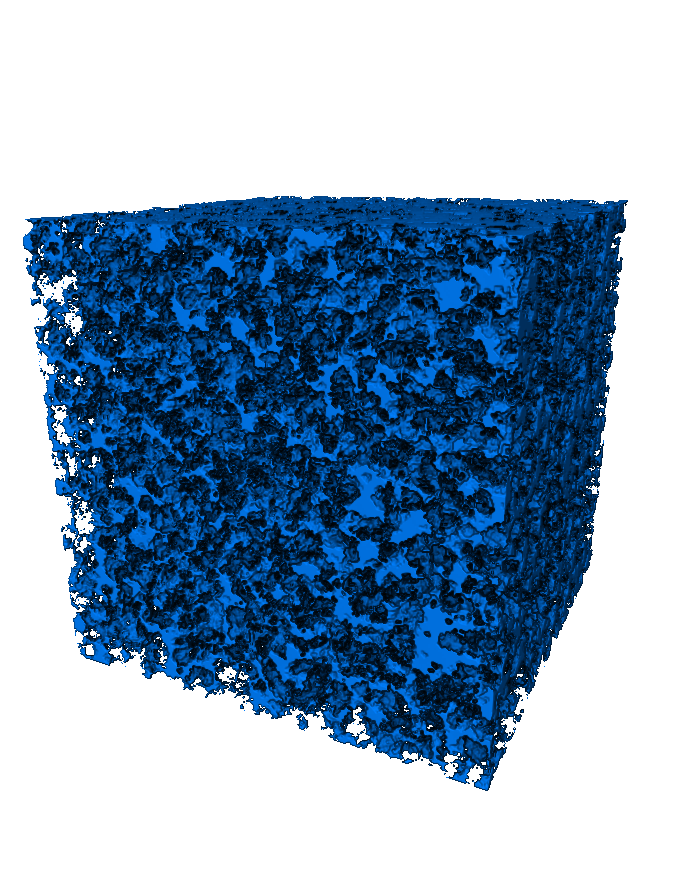 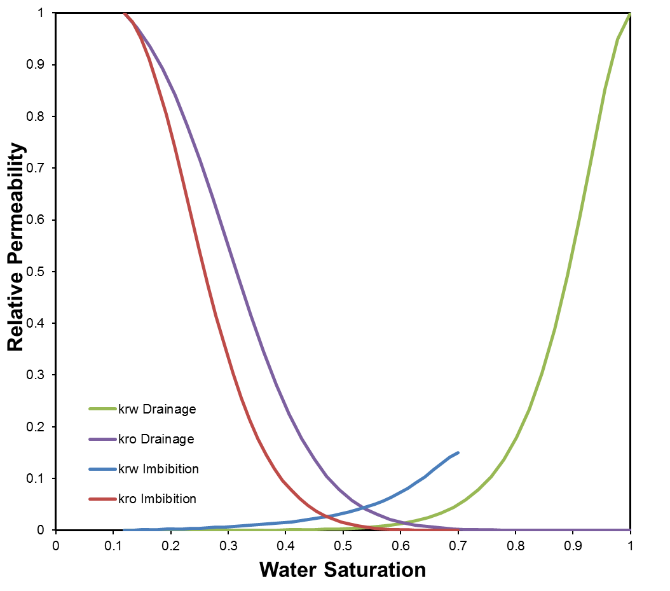 6
InterPore 2022 | A Hybrid Multiscale Pore Network Modeling Method Applied to Complex Carbonate Rocks
Tools
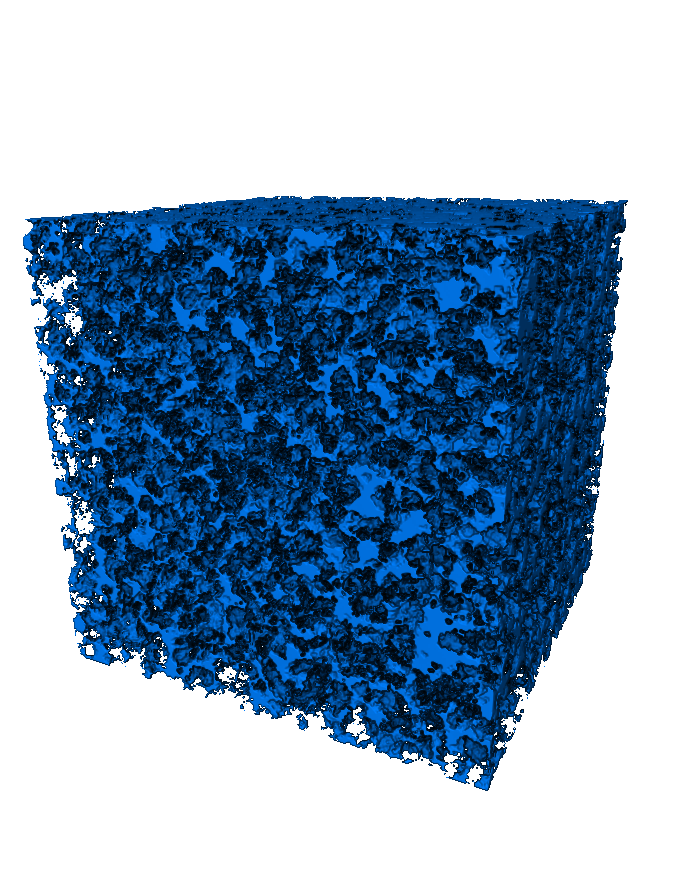 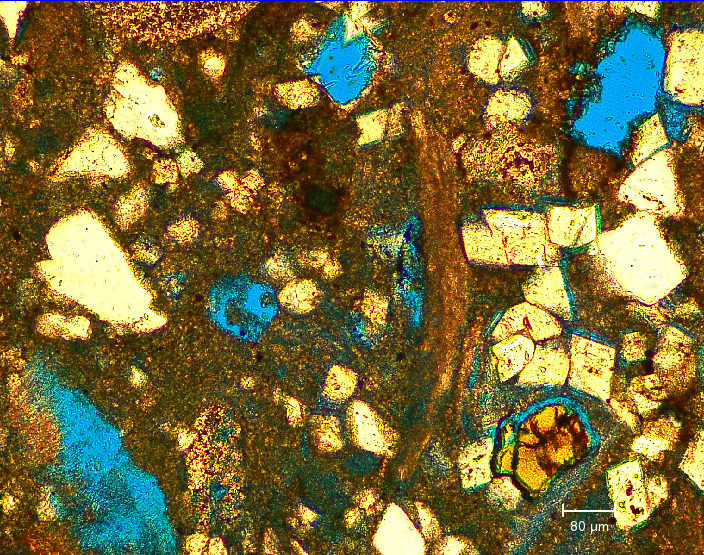 Process Based Modelling

Create a 3D Pore structure from 2D images
Image segmentation

Pore space definition at each scale
Applications
SEM : Deep Learning
mCT : Deep Learning
Replicability
Ground truth defined with Watershed or Machine Learning
Applicable to other models with U-net Deep Learning
2-Phase flow simulation

Primary Drainage / Water Flooding
Two-phase properties
Capillary Pressure
Relative Permeability
Resistivity Index
Residual Oil Saturation
Conditions
Assign wettability via contact angle distributions
Simulate trapping of non-wetting phase
Pore Network Model extraction

Dedicated extraction based on maximum inscribed spheres
One PNM for each rock type
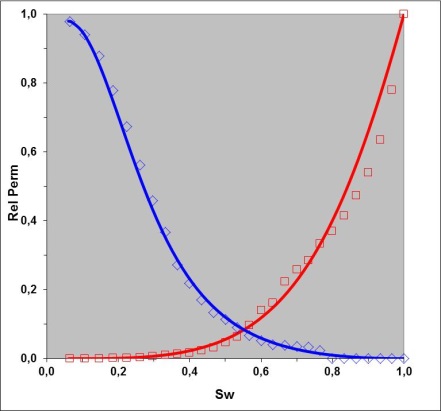 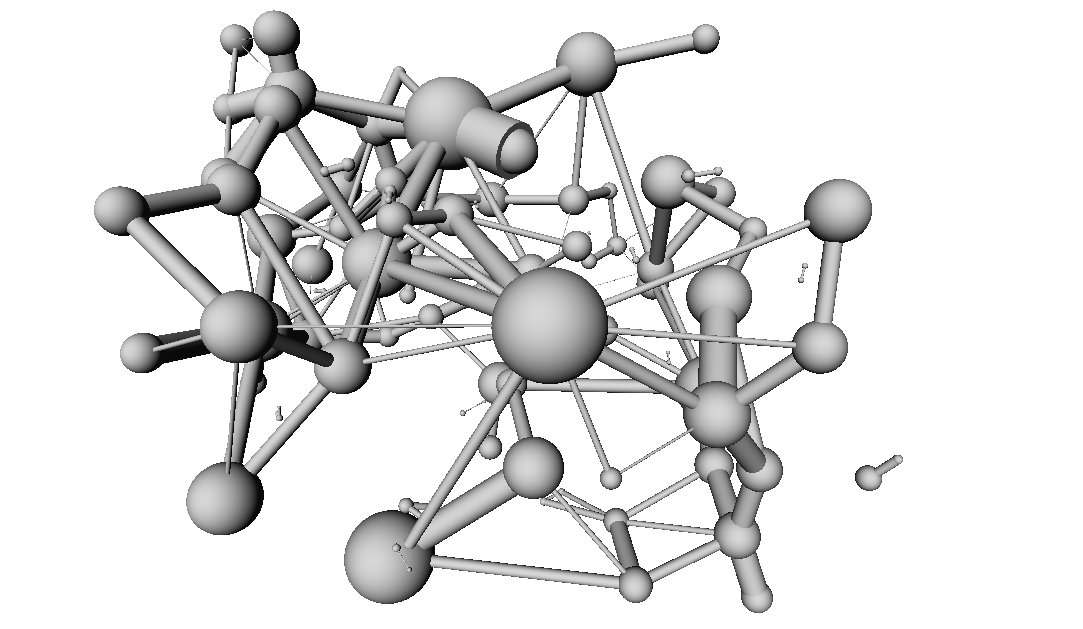 7
InterPore 2022 | A Hybrid Multiscale Pore Network Modeling Method Applied to Complex Carbonate Rocks
Tools : Image segmentation
Deep learning applied to 3D microCT
Define the Ground Truth on a subset
Training 
Prediction on similar samples and larger scales
Deep learning applied to 2D SEM
Define the Ground Truth on one single image
Automatically tiled and sent to the trainer
Apply to other images
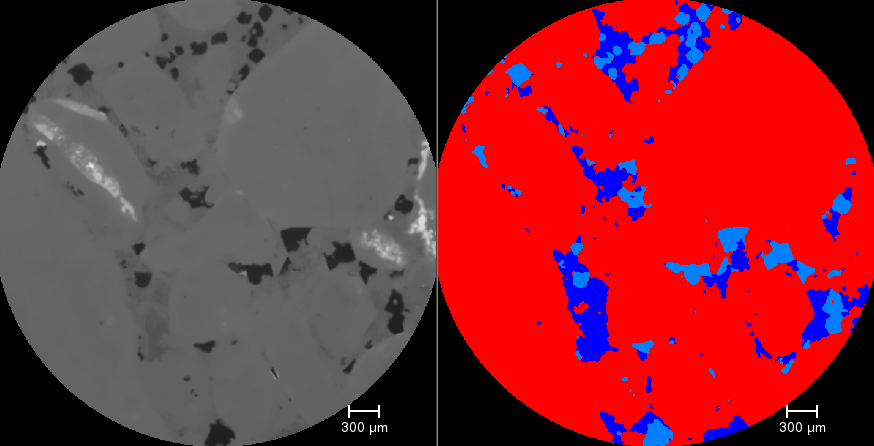 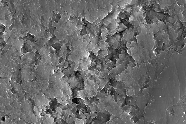 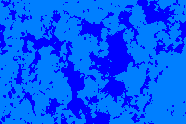 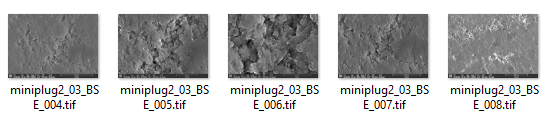 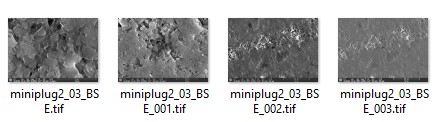 8
InterPore 2022 | A Hybrid Multiscale Pore Network Modeling Method Applied to Complex Carbonate Rocks
Tools : Image segmentation
Process Based Modelling

Motivation
Generate 3D pore space from 2D images
Multiscale Pore Network Model
Motivation
Take into account heterogeneities at different scales
Combine a continuum model of porous media with the PNM technique 
Predict petrophysical properties at larger fields of view for carbonates

Applications
Simulate multiphase flow at several different scales
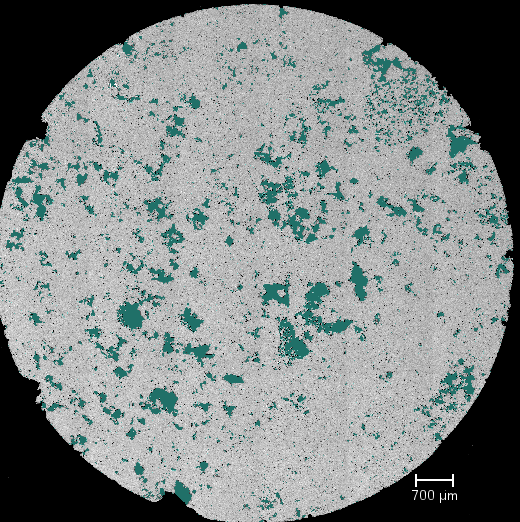 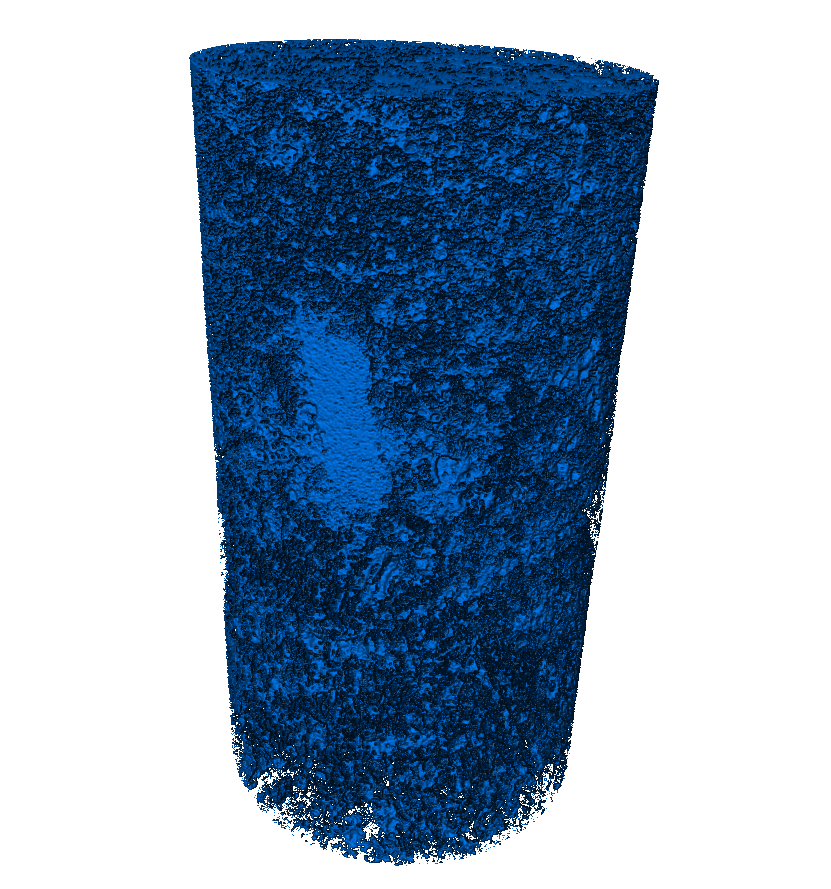 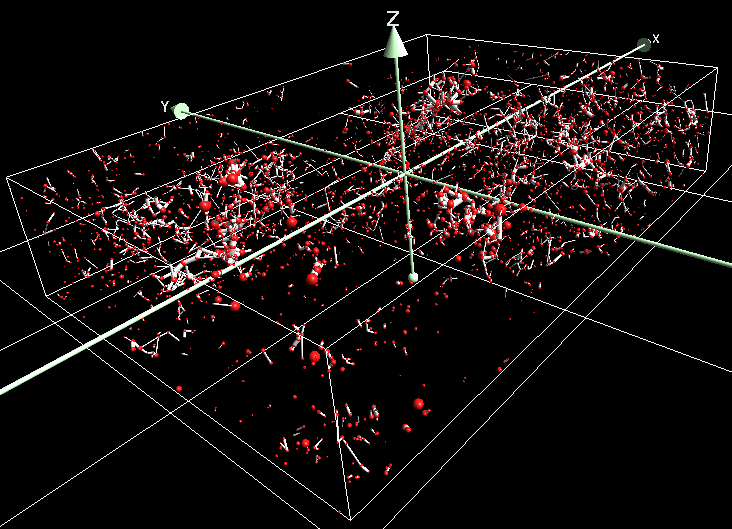 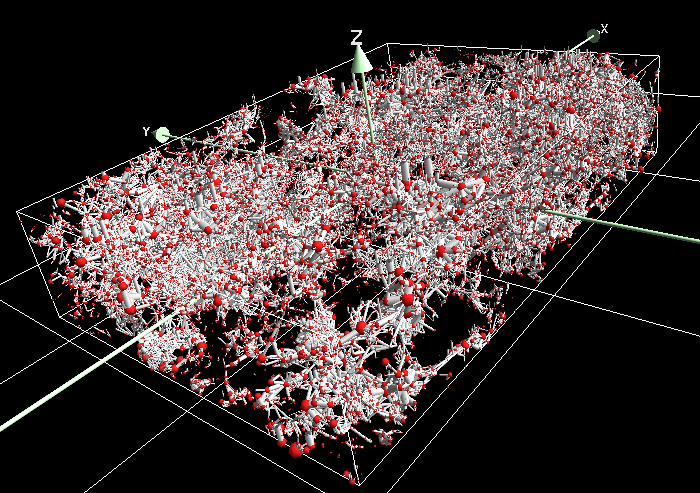 2µ pore space SEM
2µ pore space 3D
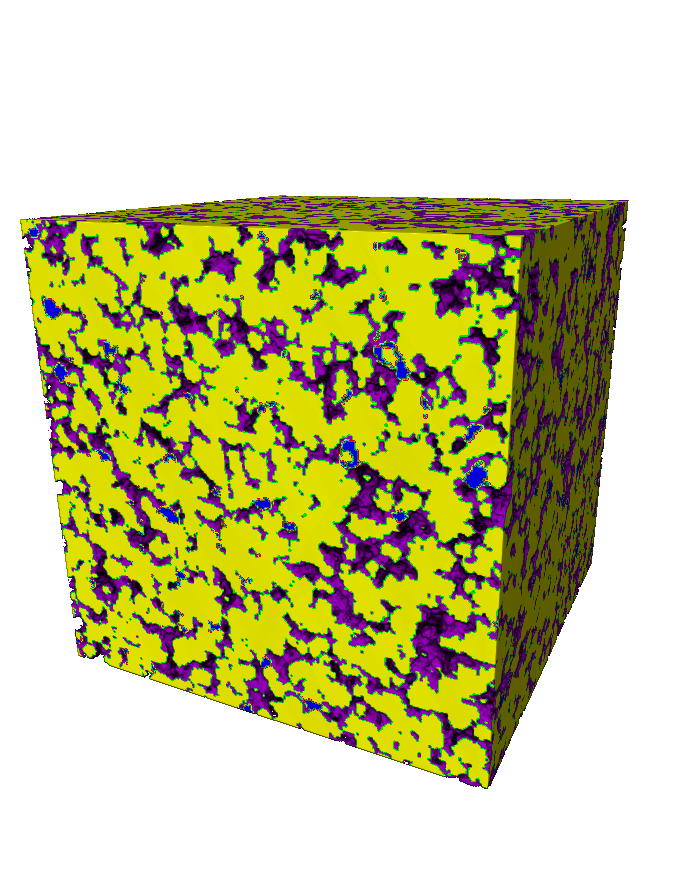 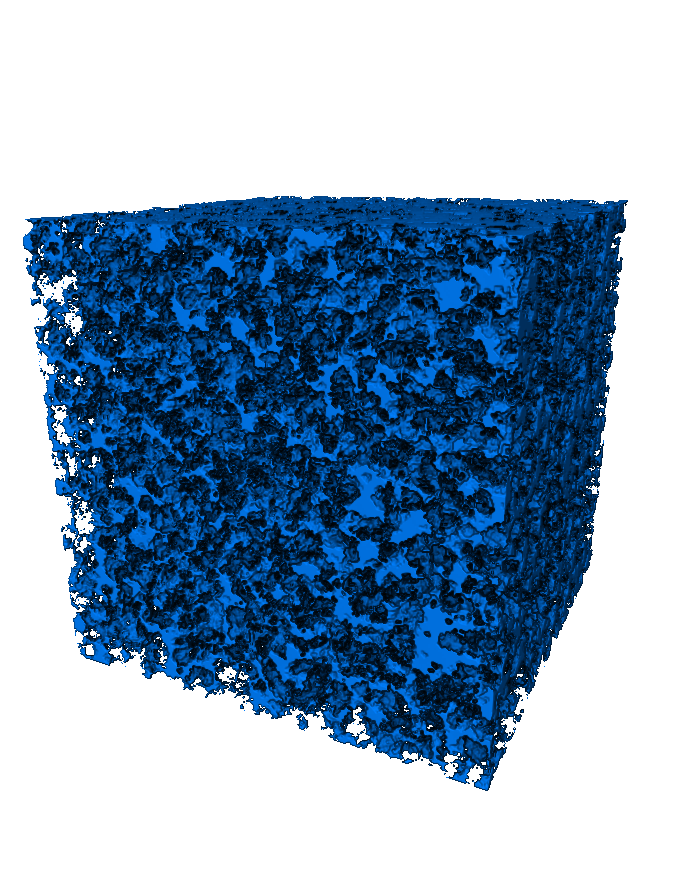 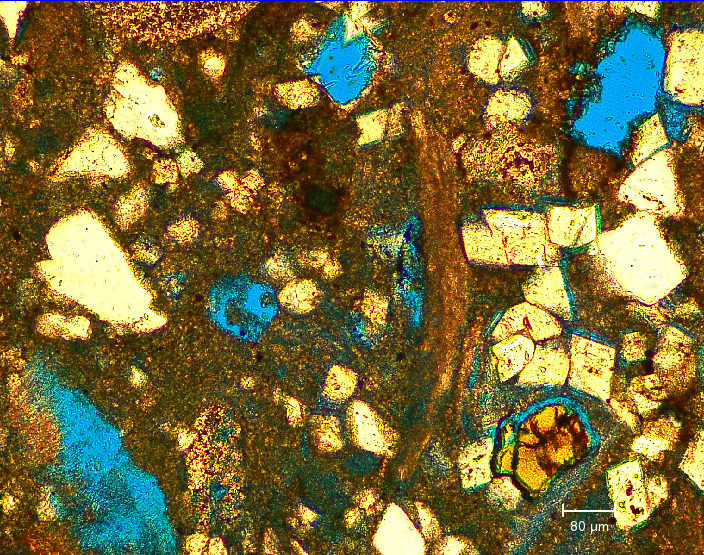 With multiscale PNM feature
No multiscale PNM feature
3D Pores
Thin Section
3D model
9
InterPore 2022 | A Hybrid Multiscale Pore Network Modeling Method Applied to Complex Carbonate Rocks
Tools :  Multiscale Pore Network Model
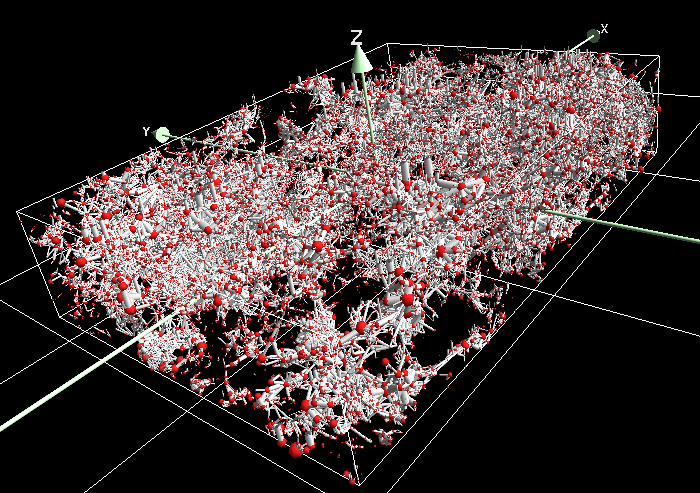 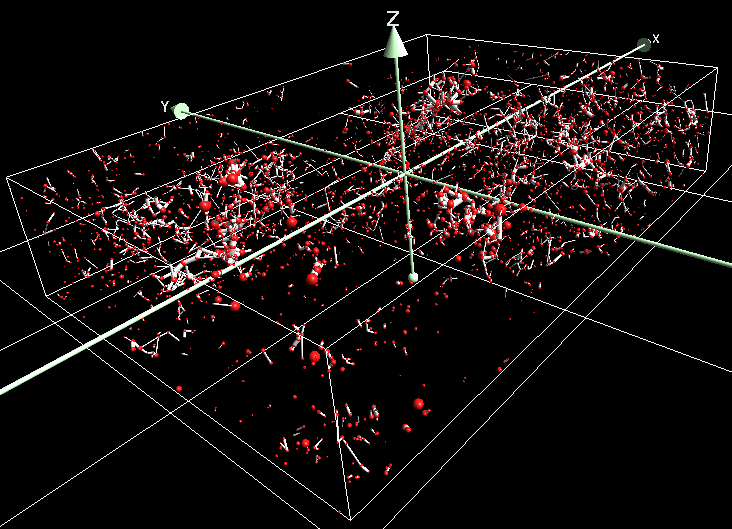 ▮Pores
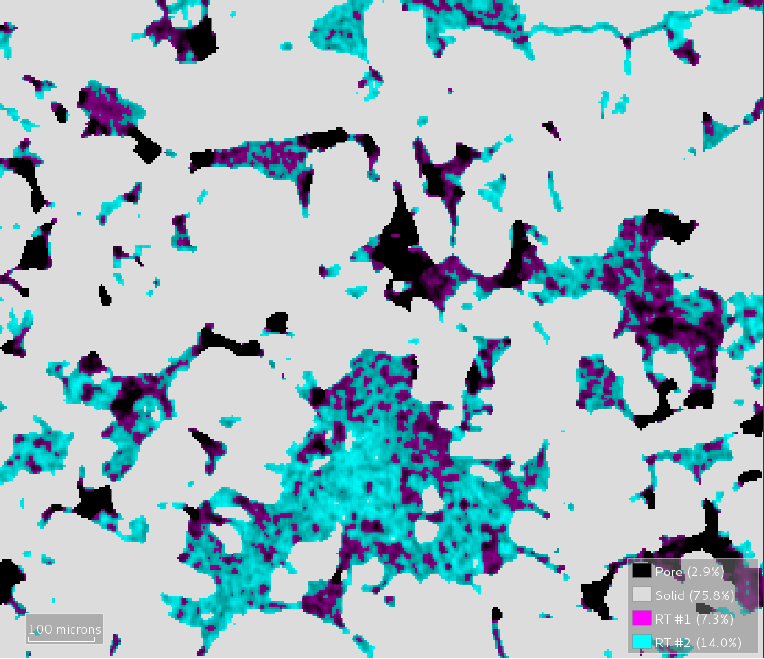 Φ distribution
Φ-K relationship
Kx, Ky, & Kz
Cementation exponent in x, y, & z
Leveret-J function
Relative permeability
Resistivity index
▮Rock Type 1
▮Resolvable pores
▮Rock Type 1
▮Rock Type 2
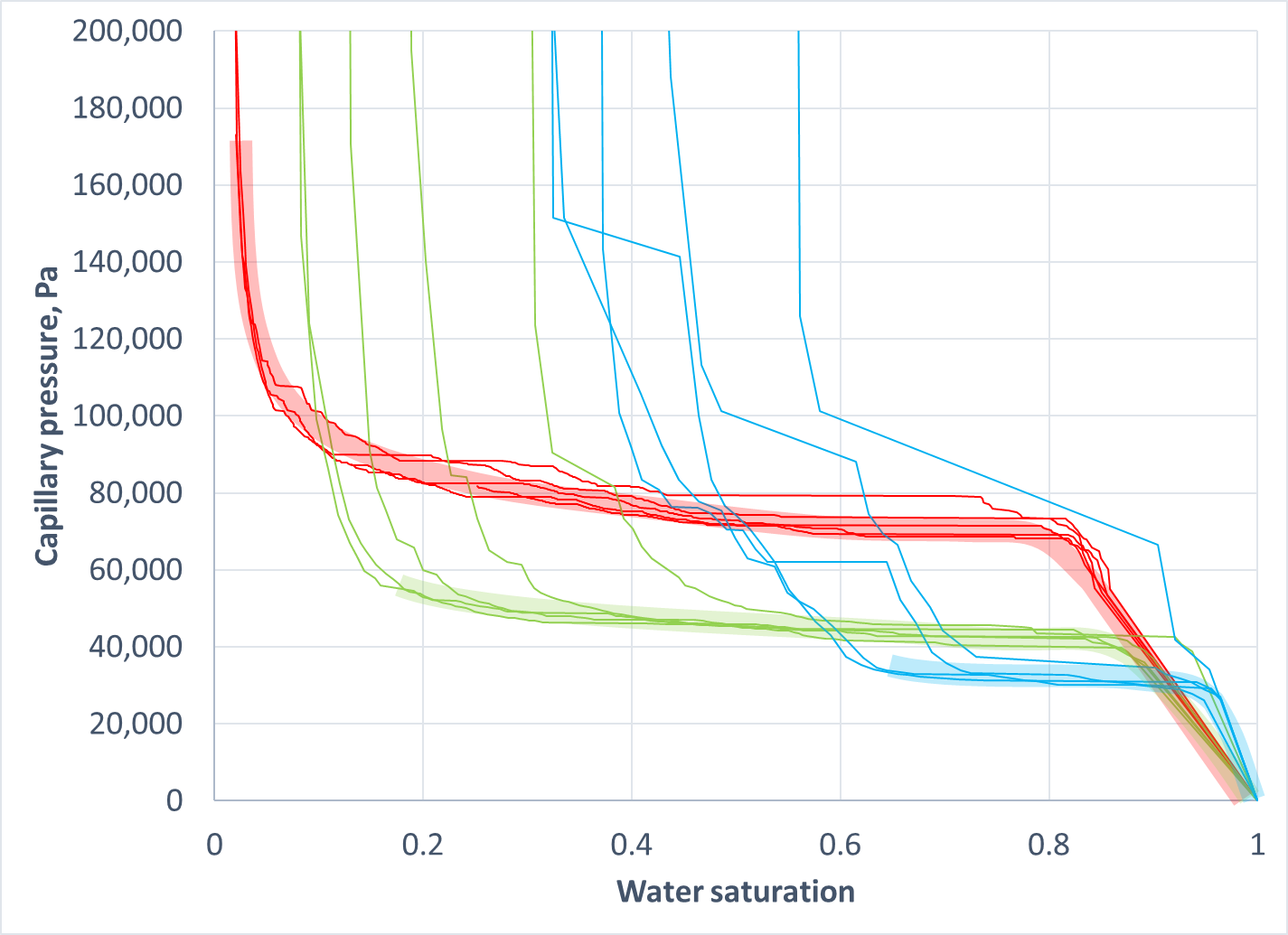 Φ distribution
Φ-K relationship
Kx, Ky, & Kz
Cementation exponent in x, y, & z
Leveret-J function
Relative permeability
Resistivity index
▮Rock Type 2
1 PNM at each resolution
Used as input for Multiphase Flow Simulation
10
InterPore 2022 | A Hybrid Multiscale Pore Network Modeling Method Applied to Complex Carbonate Rocks
Data
Carbonate Plug from the Arab-D Formation of Saudi Arabia
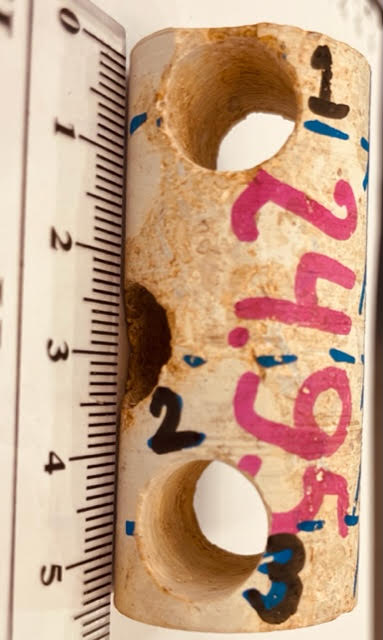 11
InterPore 2022 | A Hybrid Multiscale Pore Network Modeling Method Applied to Complex Carbonate Rocks
Data processing: microCT segmentation
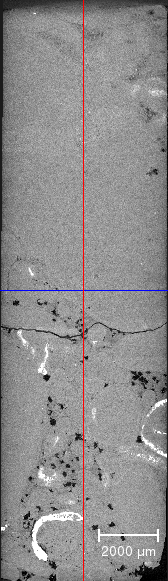 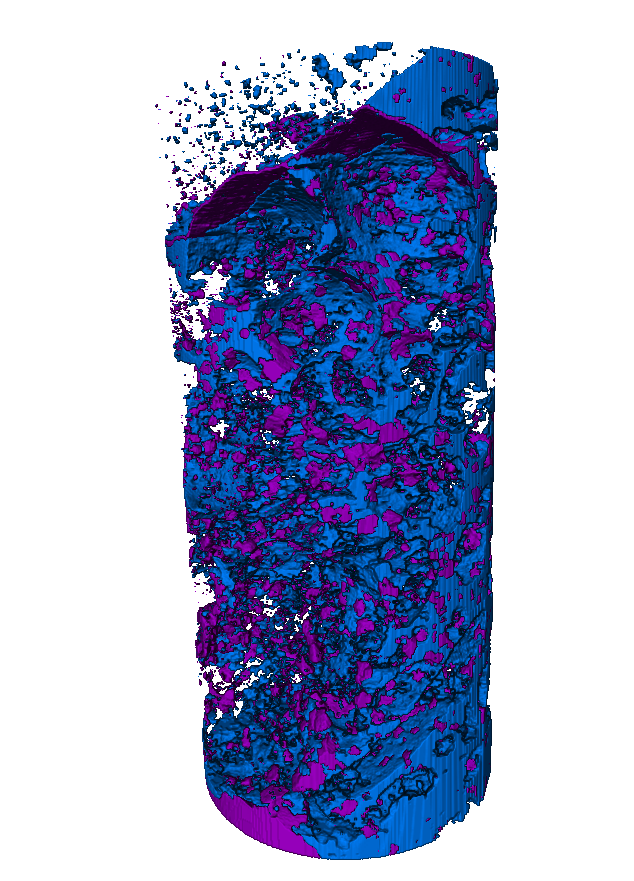 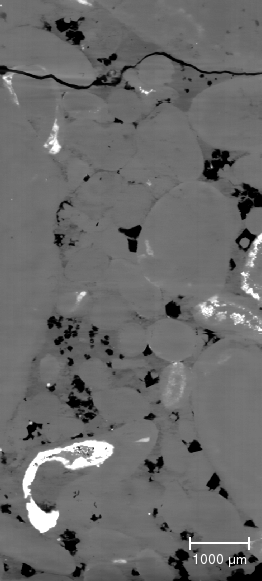 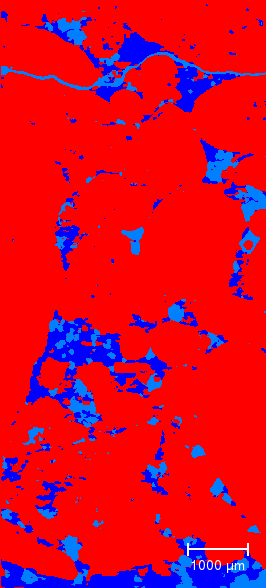 Micro pores  
13,8 %
Pores  
5,5 %
Denoised
Pore & Micro-pores
Plug 2 scanned at 6µm
3D Pore & Micro-pores
12
InterPore 2022 | A Hybrid Multiscale Pore Network Modeling Method Applied to Complex Carbonate Rocks
Data processing: SEM segmentation
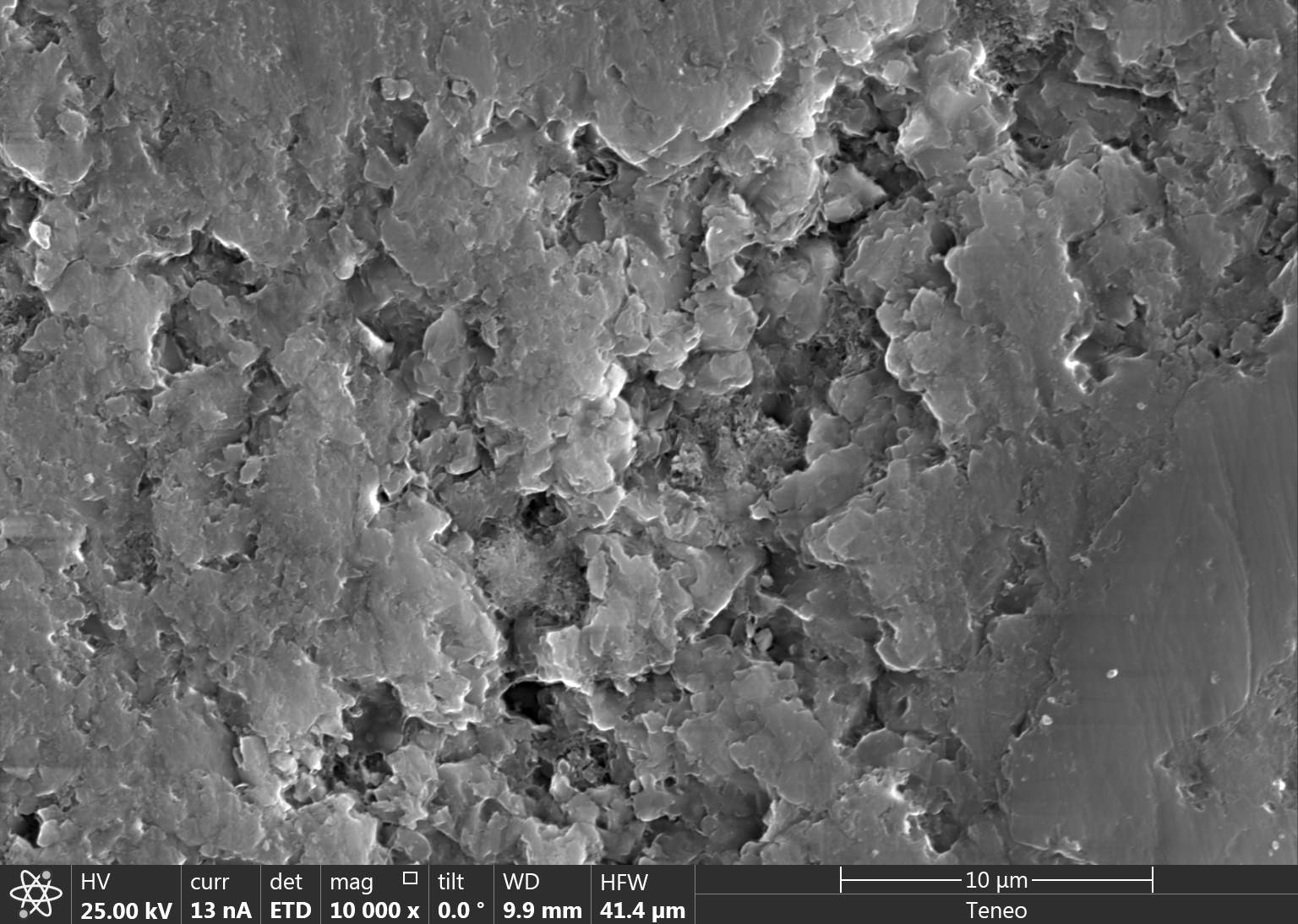 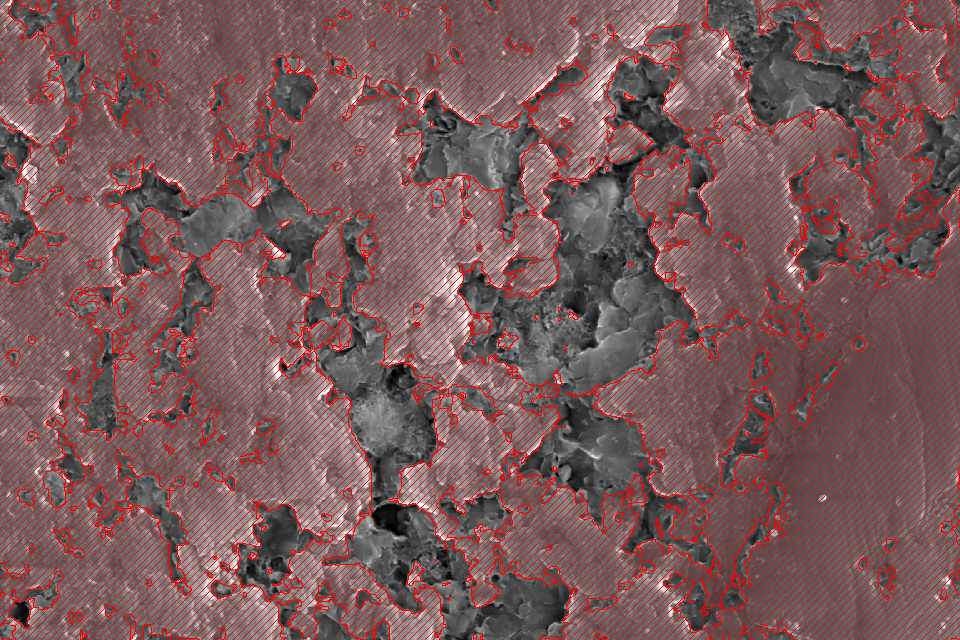 Minerals highlighted in red
Micro-pores scanned with SEM, pixel size 27 nm
Deep Learning model applied to other samples to better characterize the micro-pores structure
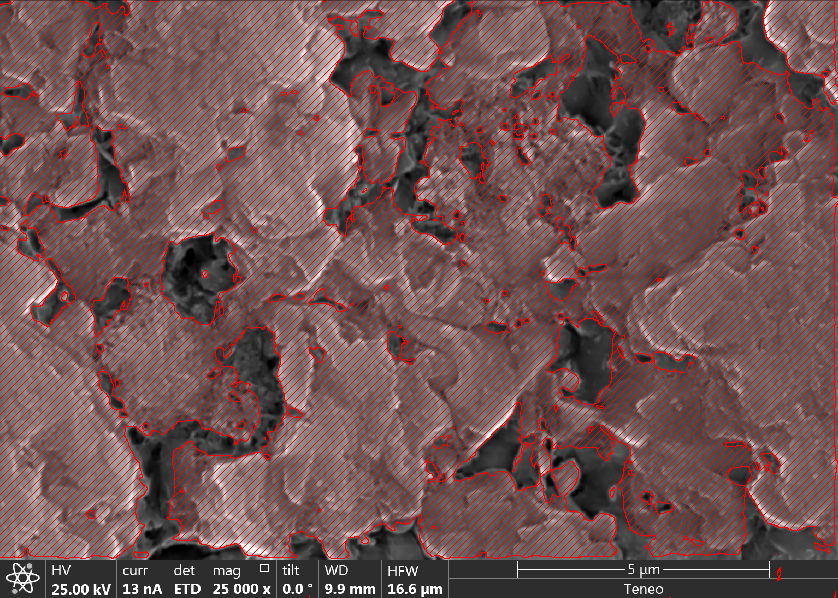 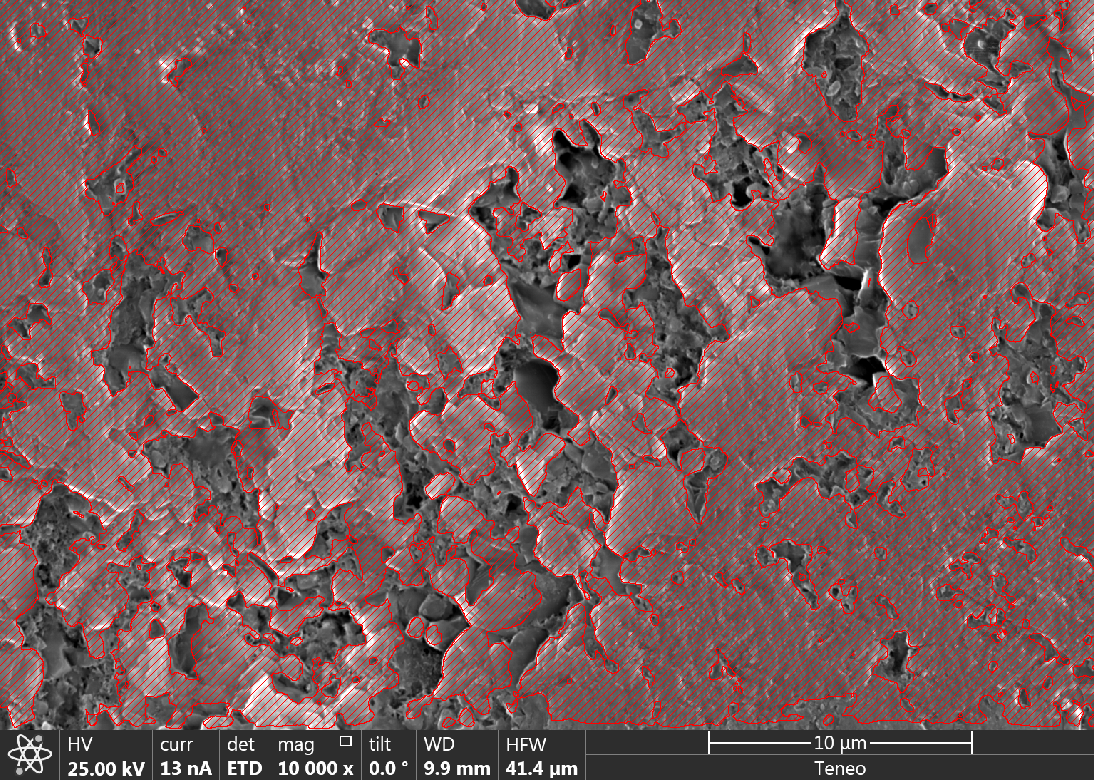 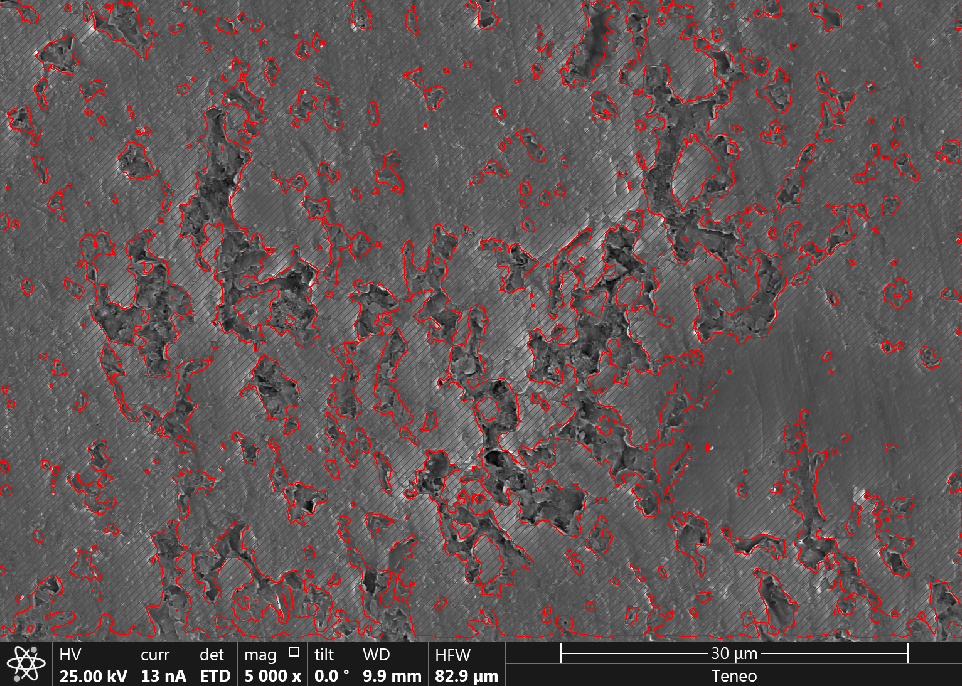 13
InterPore 2022 | A Hybrid Multiscale Pore Network Modeling Method Applied to Complex Carbonate Rocks
Data processing: generating 3D pore models from SEM
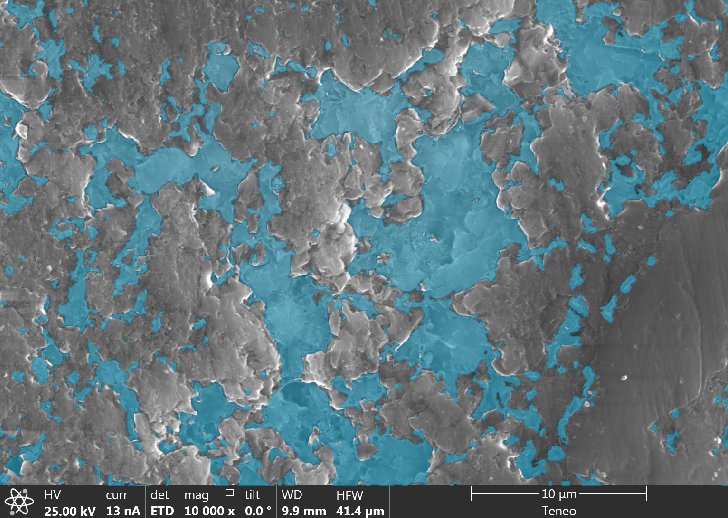 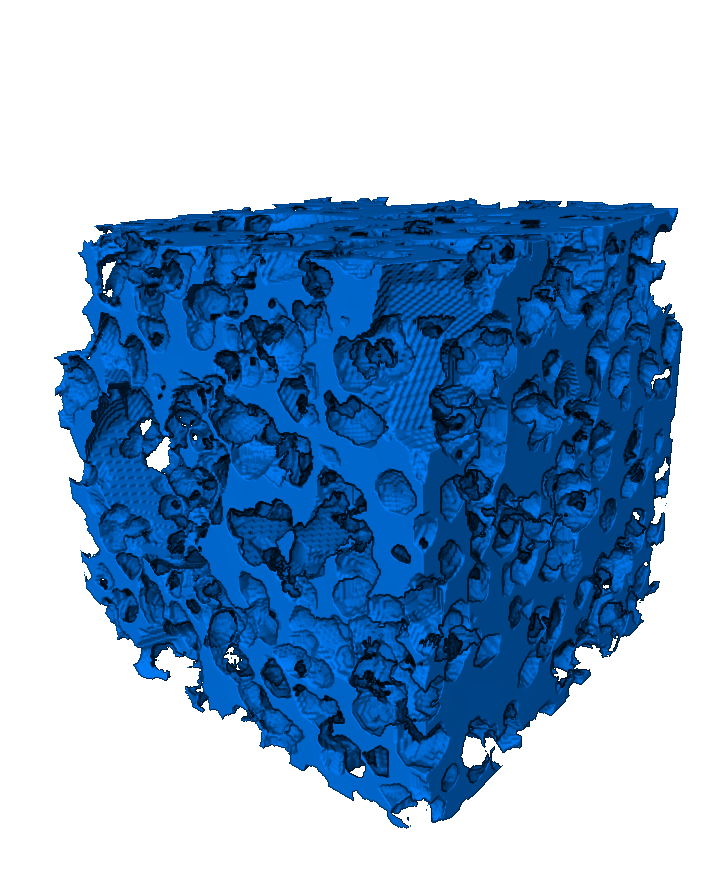 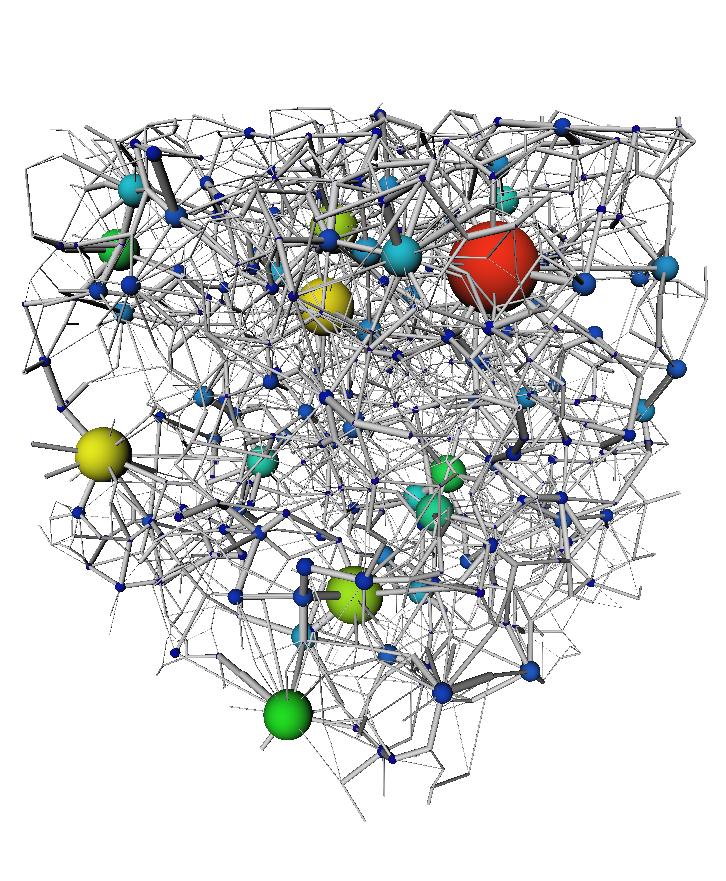 Process 
Based 
Modelling
Generated Pore Space
Porosity : 34% 
Pore Size distribution
Pore shape analysis
Grain Size distribution
Derived PNM
14
InterPore 2022 | A Hybrid Multiscale Pore Network Modeling Method Applied to Complex Carbonate Rocks
Data processing: rock types definition
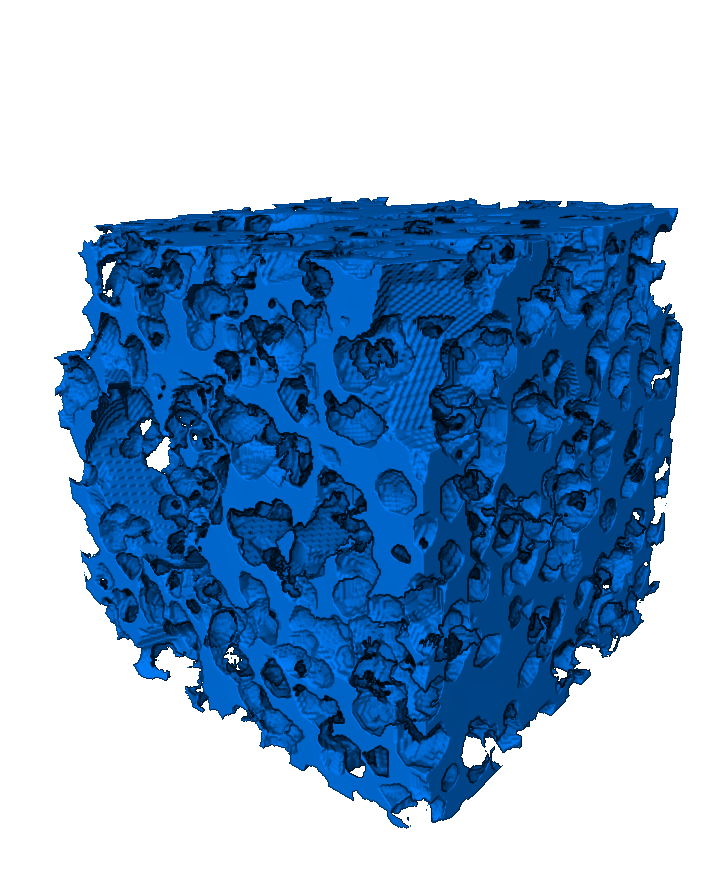 3D pores model
3D PNM
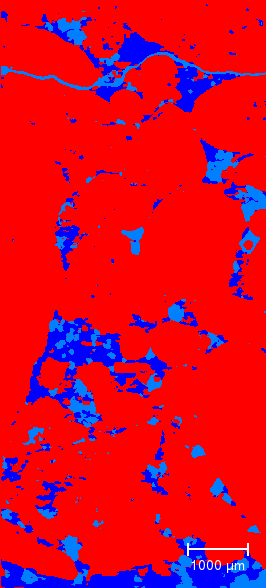 Micro pores 
PNM computed from the 3D models generated from the SEM images
Not equally distributed : use the greyscale intensity values to interpret the micro porosity In the Multiscale PNM
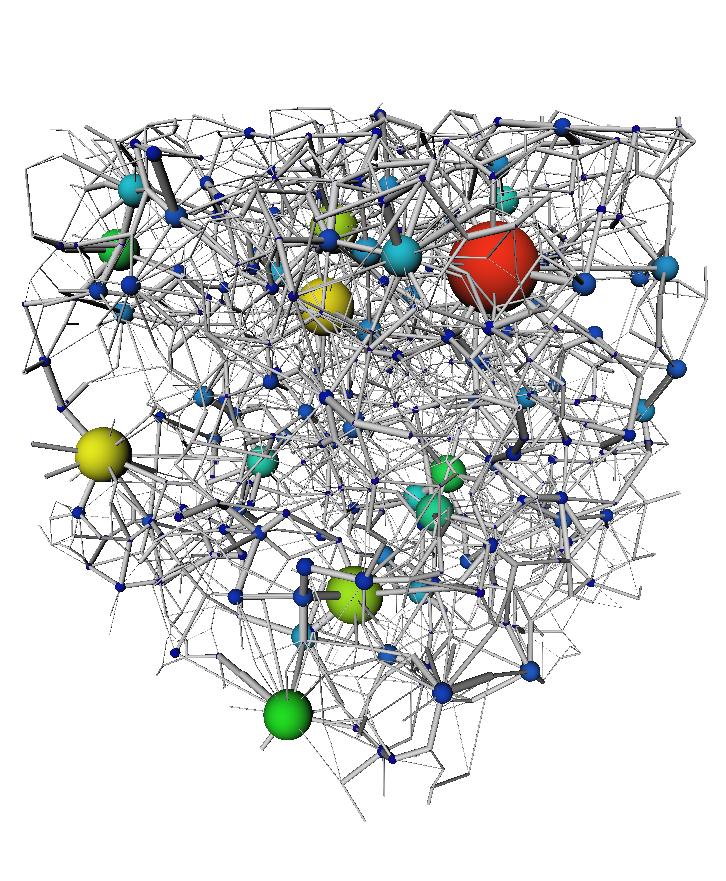 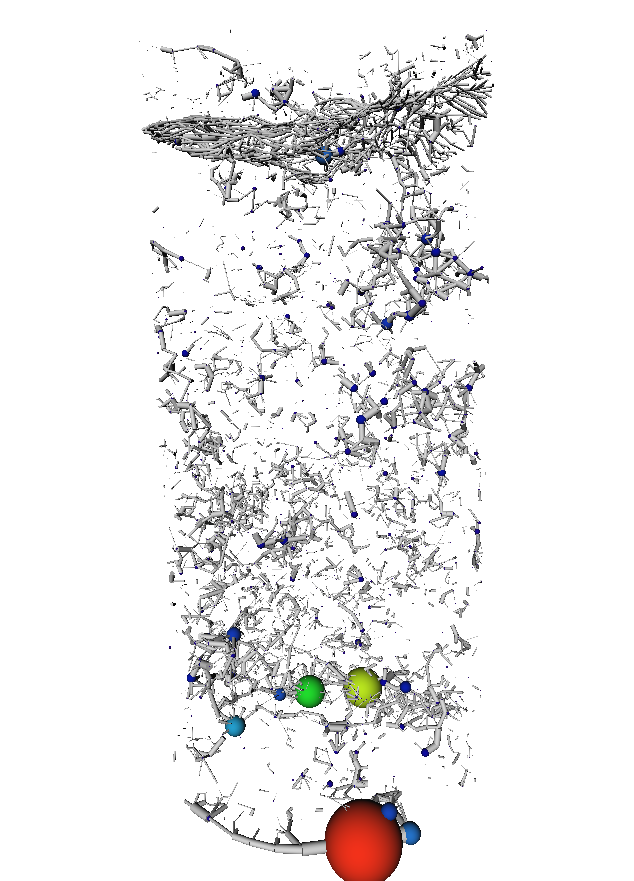 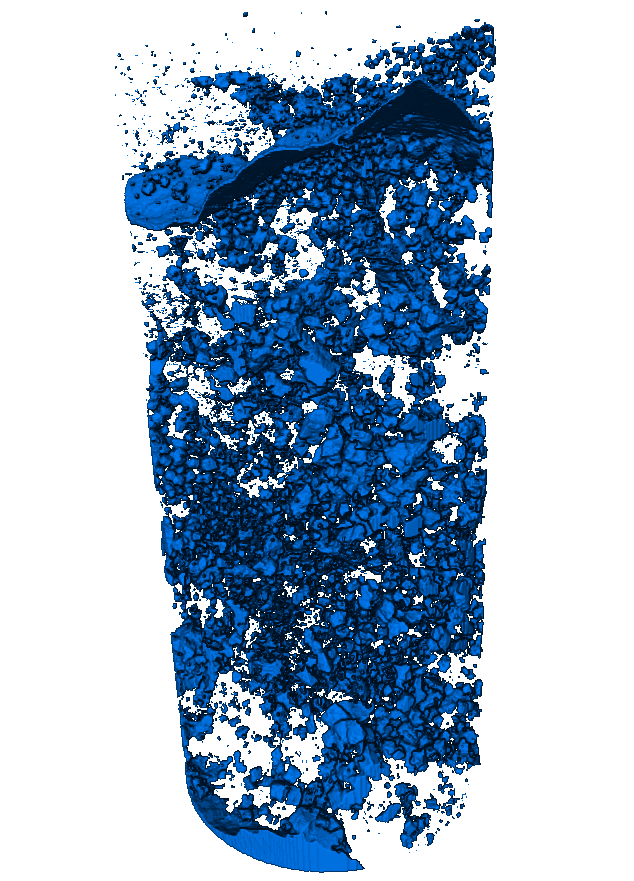 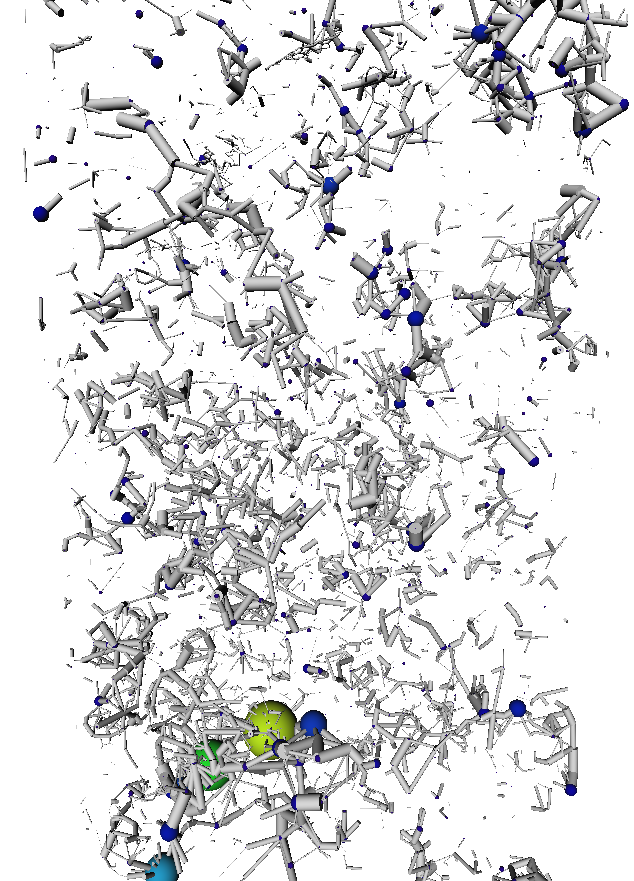 Pores
PNM computed from the microCT volume
Segmented XZ slice
15
InterPore 2022 | A Hybrid Multiscale Pore Network Modeling Method Applied to Complex Carbonate Rocks
Data processing: Multiscale PNM
Micro pores not equally distributed :
Pore space defined once for the rock type
Global PNM defined with a porosity map




Porosity of the micropores defined in conjunction with the intensity values
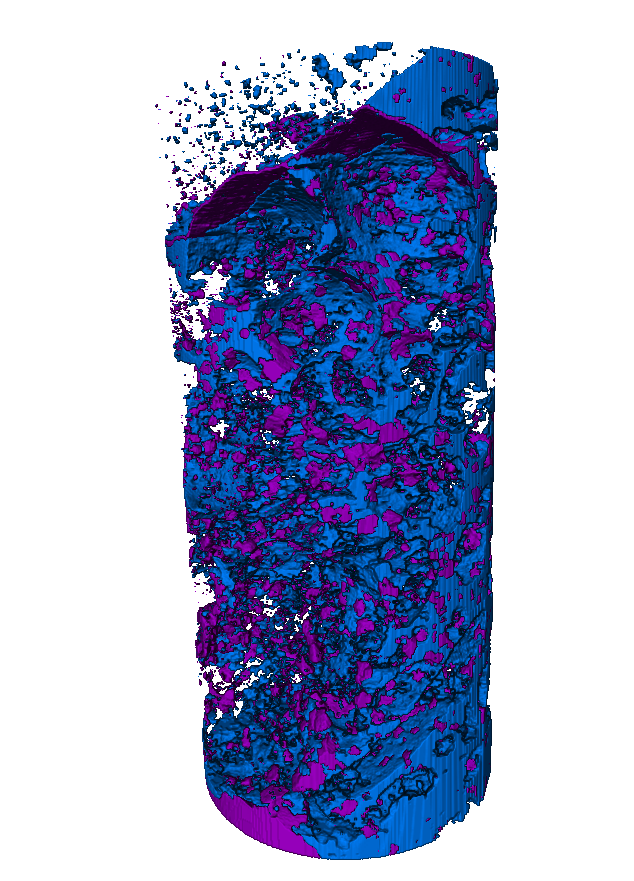 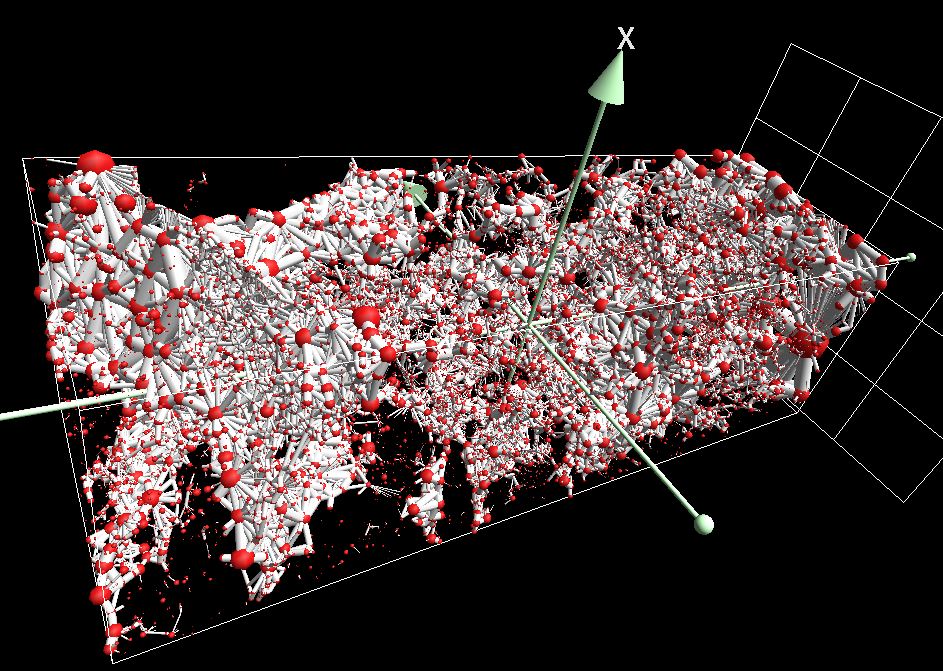 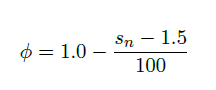 Pores & micro-pores
Multiscale Pore Network Model
16
InterPore 2022 | A Hybrid Multiscale Pore Network Modeling Method Applied to Complex Carbonate Rocks
Multiscale flow simulation
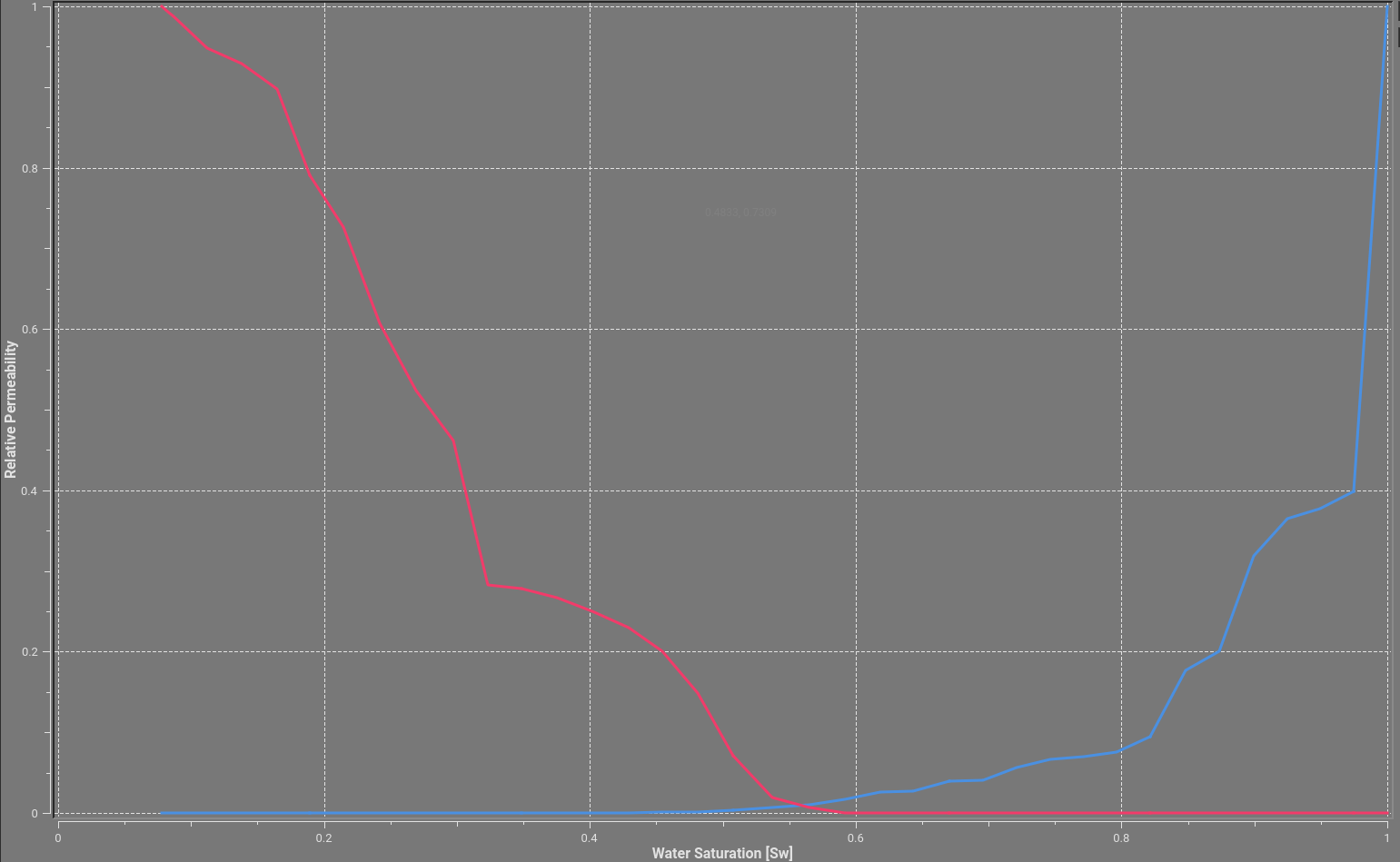 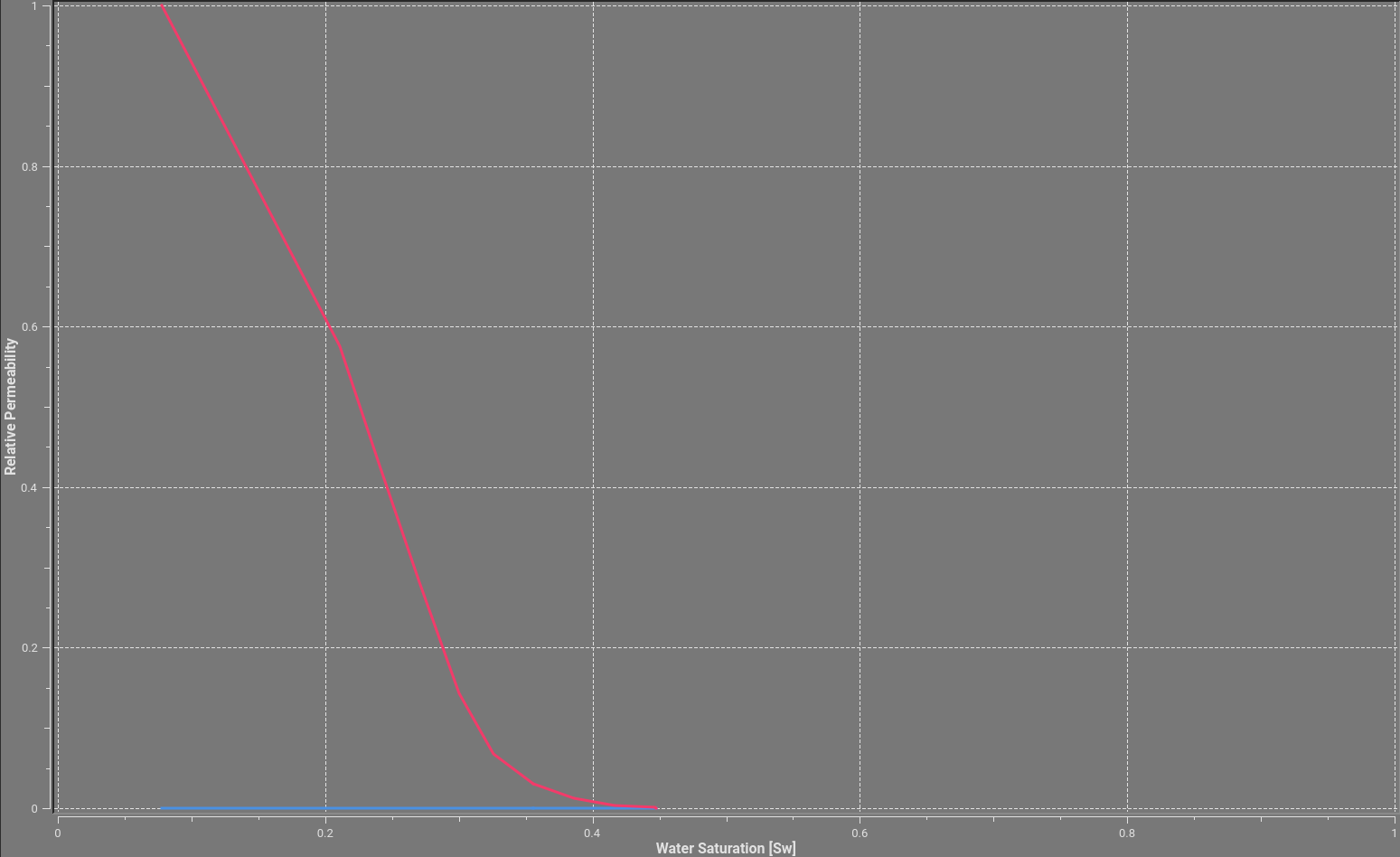 Drainage kr
Water flooding kr
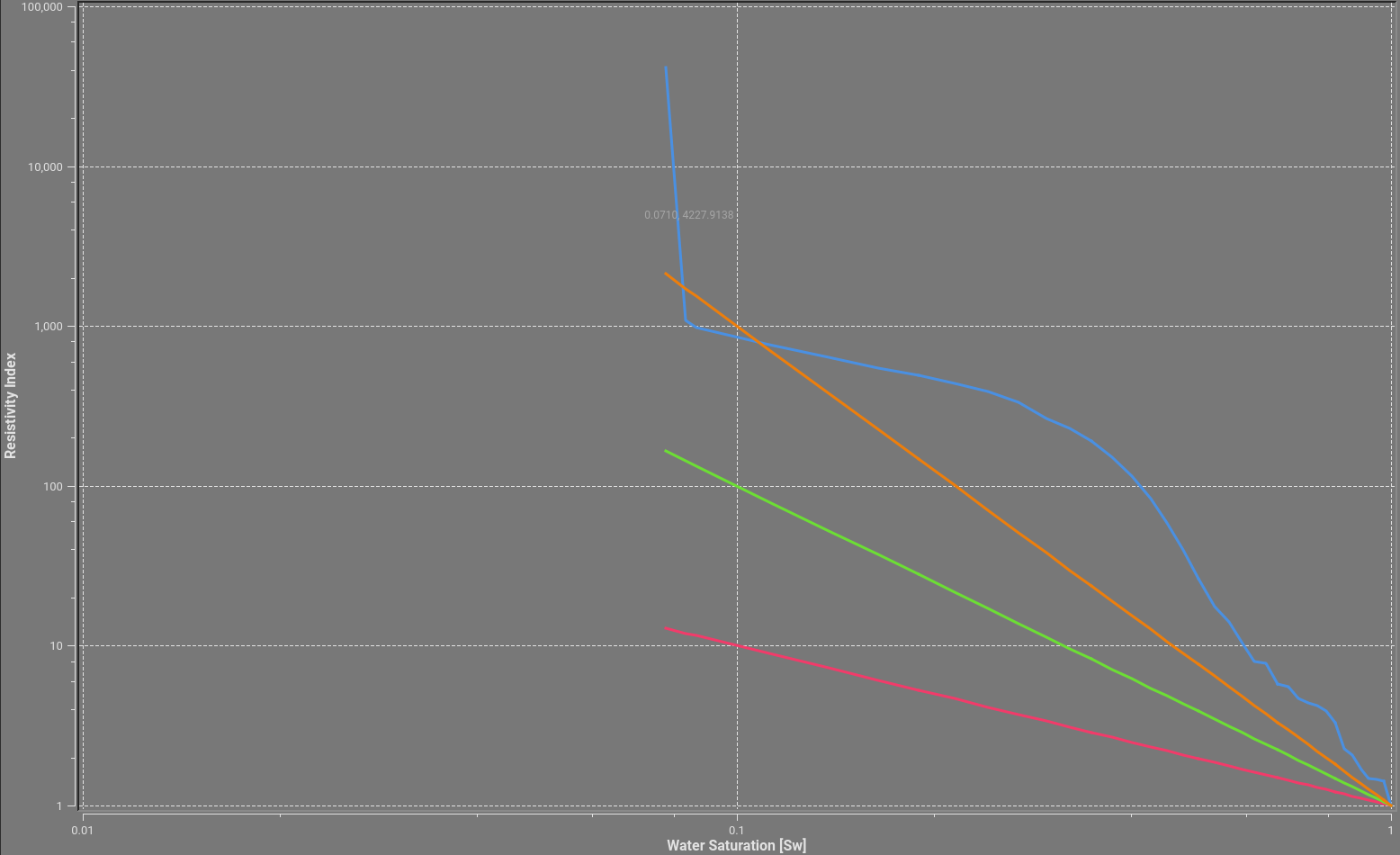 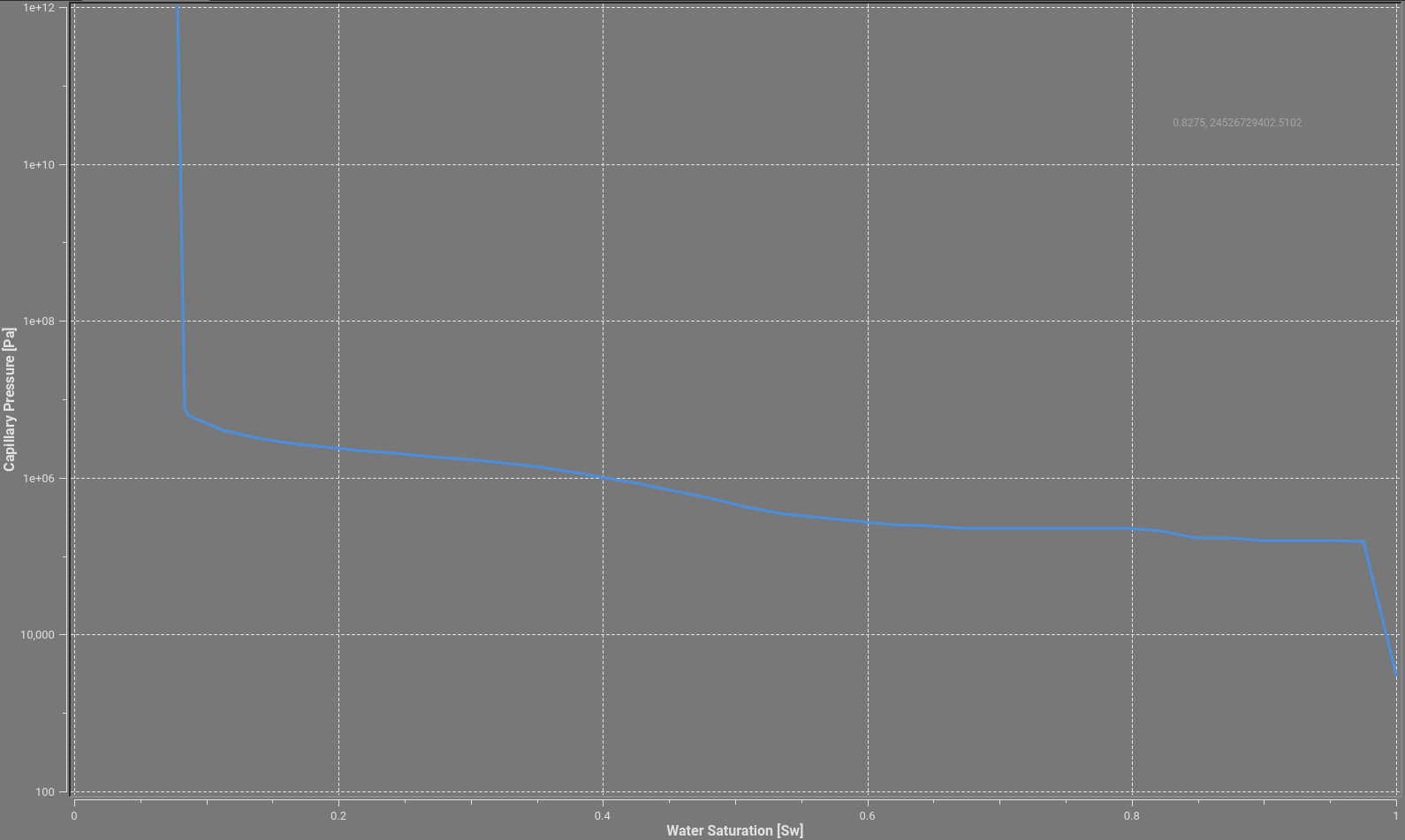 Drainage Pc
Drainage resistivity
17
InterPore 2022 | A Hybrid Multiscale Pore Network Modeling Method Applied to Complex Carbonate Rocks
Multiscale imaging
Whole Core
CT
SEM/EDX
Mineralogy
CT
µCT
µCT
FIB/SEM
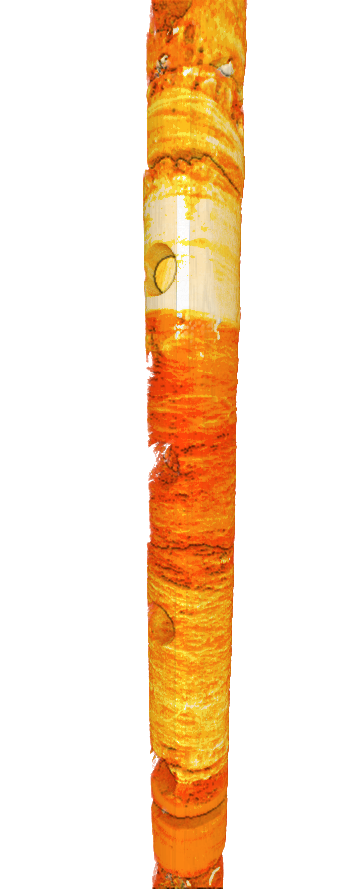 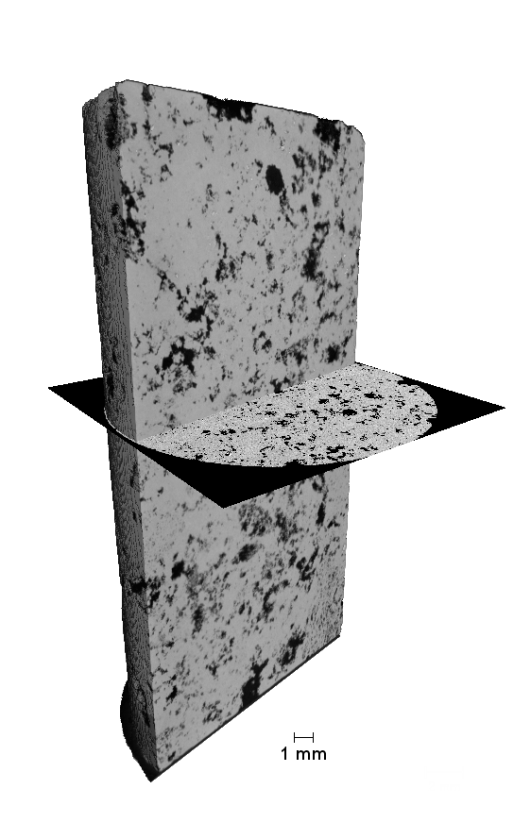 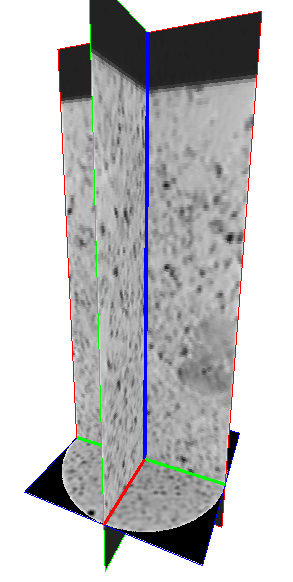 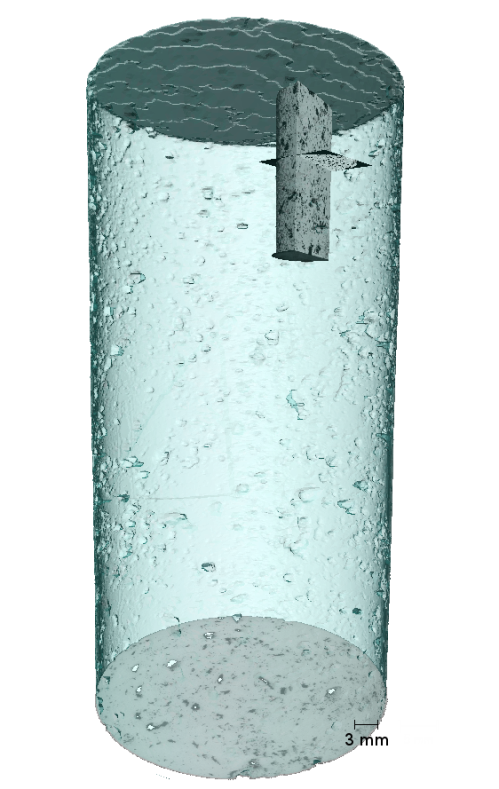 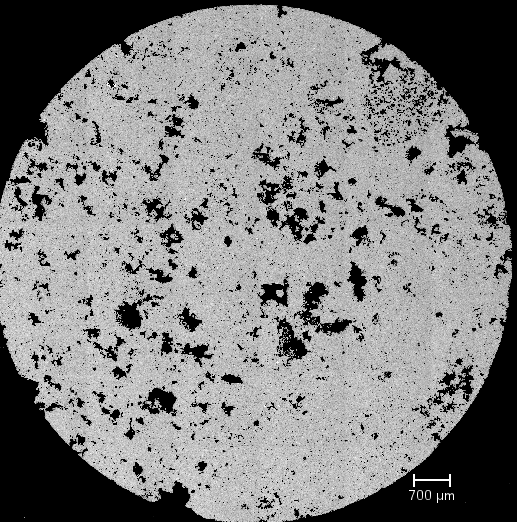 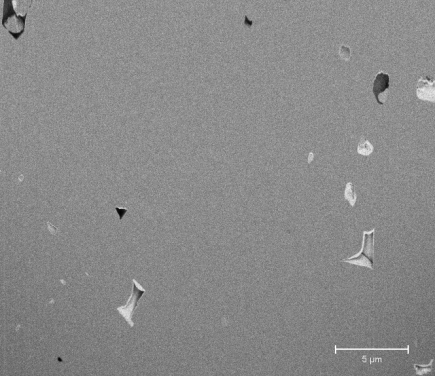 300 µm
50 µm
15 µm
1 µm
250 nm
1 nm
From Core to Pore
[Speaker Notes: Rajouter ROI + Fleches]
Questions
References
A Multi-Scale Imaging and Modeling Workflow for Tight Rocks, L. C. Ruspini, G. Lindkvist, S. Bakke, L. Alberts, A. M. Carnerup, and P. E. Øren, FEI Company
Relative permeability assessment in a giant carbonate reservoir using Digital Rock PhysicsZ. Kalam, S. Seraj, Z. Bhatti, A. Mock, P.E. Øren, V. Ravlo, O. LopezSociety of Core Analysts, SCA 2012-03
Investigation into the reliability of predictive pore-scale modeling for siliciclastic reservoir rocks Olivier Lopez1, Alexander Mock1, Jostein Skretting2, Egil Boye Petersen Jr. 2, Pal-Eric Oren1 , Alf Birger Rustad2 (1)NumericalRocks AS and (2)Statoil ASA
Pore-scale modeling of capillary trapping in water-wet porous media: A new cooperative pore-body filling modelL.C. Ruspinia,1, R. Farokhpoora, P.E. Ørenb
SPE 2019: Digital Pore Space Study of a Middle-Eastern Carbonate Rock Sample, SPE-196653-MS Gwenolé Tallec, Thermo Fisher Scientific, Merignac, France
Find out more at booth #01
19
InterPore 2022 | A Hybrid Multiscale Pore Network Modeling Method Applied to Complex Carbonate Rocks